Practical Introduction to the MMPI-2-RF
David M. McCord
Western Carolina University
mccord@wcu.edu

Find materials at:
http://paws.wcu.edu/mccord
Agenda
Overview				9:00-9:15
Background			9:15-9:20
Development			9:20-9:30
Scales				9:30-10:15
Break				10:15-10:30
Administration and Scoring 	10:30-10:45
Interpretation			10:45-11:15
Cases				11:15-12:00
MMPI-2-RF Overview
Published 2008
Authors Ben-Porath & Tellegen
338 items 
Subset of MMPI-2 Item Pool
Norms based on MMPI-2 normative sample
240+ peer-reviewed publications
Used widely in mental health, medical, forensic and public safety settings
MMPI-2-RF Overview
Overall Objective: Represent the clinically significant substance of the MMPI-2 item pool with a comprehensive set of psychometrically adequate measures:
Improve efficiency
Enhance construct validity

Overall Strategy: 
First restructure the Clinical Scales (resulting in the Restructured Clinical [RC] Scales) 
Then augment the RC Scales with needed additional measures
MMPI-2-RF Overview
51 Scales 
9 Validity Scales
3 Higher-Order Scales
9 RC Scales
23 Specific Problems Scales
5 Somatic/Cognitive
9 Internalizing
4 Externalizing
5 Interpersonal
2 Interest Scales
5 PSY-5 Scales
Background
Background
Clinical Scales developed by Hathaway and McKinley in late 1930s early 1940s
Intended to function as a differential diagnostic test
Targeted Kraepelinian nosology
Published 1943
Didn’t work as intended
Background
Psychometric Challenges
Excessive correlations
Item Overlap
Heterogeneity
Ad hoc solutions
Code Types
Subscales
Supplementary Scales
Challenges Not addressed with MMPI-2
Development
Development
Factor analyses of targeted item sets to:
Identify and remove (to the extent needed and feasible) a common factor - Demoralization
Identify Major Distinctive Core Components
Targeted item sets include:
Clinical Scales
Content Scales
Select Subscales
Supplementary Scales
Various “experimental” scales
Development
Correlational analyses augment Seed Scales with items contributing to convergent and discriminant patterns
Scales retained IF show evidence of convergent and discriminant validity
Linked to current models and conceptualizations of personality and psychopathology
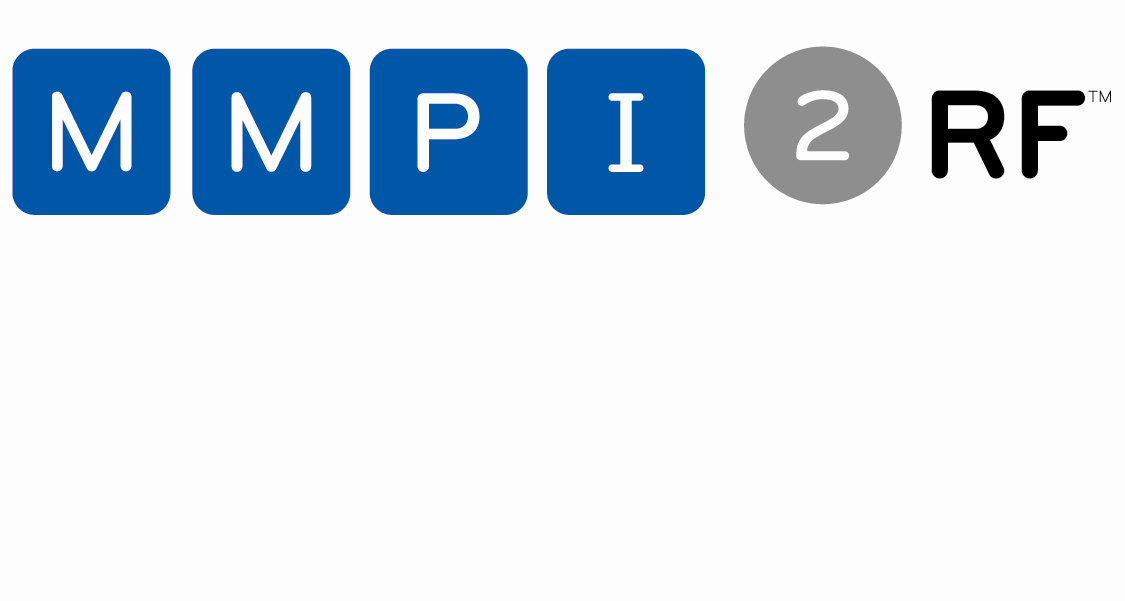 MMPI-2-RF Scales
MMPI-2-RF: Validity Scales
VRIN-r: Variable Response Inconsistency – Random responding  
TRIN-r: True Response Inconsistency – Fixed responding  
F-r:	Infrequent Responses – Responses infrequent in the general population
Fp-r:	Infrequent Psychopathology Responses – Responses infrequent in psychiatric populations 
Fs:	Infrequent Somatic Responses – Somatic complaints infrequent in medical patient populations
FBS-r:	Symptom Validity – Somatic and cognitive complaints associated at high levels with over-reporting
RBS:	Response Bias Scale -  Exaggerated memory complaints
L-r:	Uncommon Virtues – Rarely claimed moral attributes or activities
K-r:	Adjustment Validity – Avowals of good psychological adjustment associated at high levels with under-reporting
MMPI-2-RF: Higher-Order Scales
EID – Emotional/Internalizing Dysfunction – 		   Problems associated with mood and affect

THD – Thought Dysfunction – Problems 			     associated with disordered thinking

BXD – Behavioral/Externalizing Dysfunction – 	   	    Problems associated with under-controlled 		    behavior
MMPI-2-RF: RC Scales
Identical to MMPI-2 RC Scales
RCd: 	Demoralization – General unhappiness and 	dissatisfaction
RC1:	Somatic Complaints – Diffuse physical health 	complaints
RC2:	Low Positive Emotions – Lack of positive 	emotional responsiveness
RC3:	Cynicism – Non-self-referential beliefs expressing 	distrust and a generally low opinion of others
RC4:	Antisocial Behavior – Rule breaking and 	irresponsible behavior
MMPI-2-RF: RC Scales
RC6:	Ideas of Persecution – Self-referential beliefs that 	others pose a threat
RC7:	Dysfunctional Negative Emotions – Maladaptive 	anxiety, anger, irritability
RC8:	Aberrant Experiences -- Unusual perceptions	or thoughts 
RC9:	Hypomanic Activation – Over-Activation, 	aggression, impulsivity, and grandiosity
MMPI-2-RF: Specific Problems (SP) Scales
Somatic/Cognitive
MLS:	Malaise – Overall sense of physical 	debilitation, poor health
GIC:	Gastrointestinal Complaints – Nausea, 	recurring upset stomach, and poor appetite
HPC:	Head Pain Complaints – Head and 	neck pain
NUC:	Neurological Complaints – Dizziness, 	weakness, paralysis, loss of balance, etc.
COG:	Cognitive Complaints – Memory problems, 	difficulties concentrating
MMPI-2-RF: Specific Problems (SP) Scales
Internalizing (RCd Facets):
SUI:	Suicidal/Death Ideation – Direct reports of 	suicidal ideation and recent attempts
HLP:	Helplessness/Hopelessness – Belief that goals 	cannot be reached or problems solved
SFD:	Self-Doubt -- Lack of  self-confidence, feelings 	of uselessness
NFC:	Inefficacy – Belief that one is indecisive 	and inefficacious
MMPI-2-RF: Specific Problems (SP) Scales
Internalizing (RC7 Facets):
STW:	Stress/Worry -- Preoccupation with 	disappointments, difficulty with time pressure
AXY:	Anxiety – Pervasive anxiety, frights, frequent 	nightmares
ANP:	Anger Proneness -- Becoming easily angered, 	impatient with others
BRF:	Behavior-Restricting Fears -- Fears that 	significantly inhibit normal behavior
MSF:	Multiple Specific Fears -- Fears of blood, fire, 	thunder, etc.
MMPI-2-RF: Specific Problems (SP) Scales
Externalizing:RC4 Facets
JCP:	Juvenile Conduct Problems – Difficulties 	at school and at home, stealing
SUB:	Substance Abuse – Current and past misuse 	of alcohol and drugs
RC9 Facets
AGG:	Aggression – Physically aggressive, 	violent behavior
ACT:	Activation – Heightened excitation 	and energy level
MMPI-2-RF: Specific Problems (SP) Scales
Interpersonal:
FML:	Family Problems – Conflictual family 			relationships
IPP:	Interpersonal Passivity – Being unassertive 		and submissive
SAV:	Social Avoidance – Avoiding or not enjoying 		social events
SHY:	Shyness – Bashful, prone to feel inhibited 	and anxious around others
DSF:	Disaffiliativeness – Disliking people and 		being around them
MMPI-2-RF: Interest Scales
AES:	Aesthetic-Literary Interests – Literature, 			music, the theater
MEC:	Mechanical-Physical Interests – Fixing and 		building things, the outdoors, sports
MMPI-2-RF: PSY-5 Scales
Revised versions of dimensional model of personality  pathology developed by Allan Harkness and John McNulty:
AGGR-r:	Aggressiveness-Revised – Instrumental, 	goal-directed aggression
PSYC-r:	Psychoticism-Revised  – Disconnection 	from reality
DISC-r:	Disconstraint-Revised – Under-controlled 		behavior
NEGE-r:	Negative Emotionality/Neuroticism-Revised – 	Anxiety, insecurity, worry, and fear
INTR-r:	Introversion/Low Positive Emotionality-Revised – 	Social disengagement and anhedonia
Administering and Scoring the MMPI-2-RF
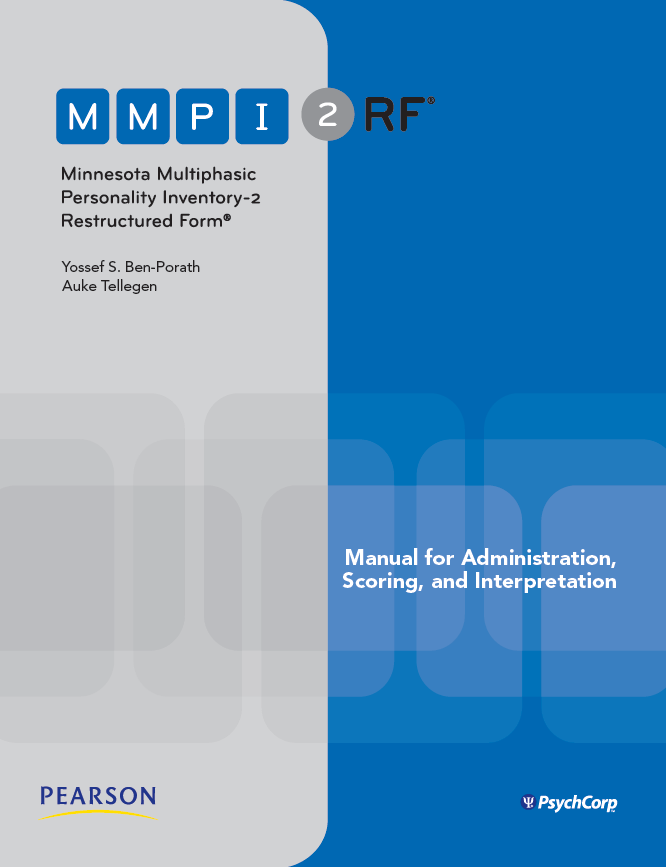 Administering and Scoring the MMPI-2-RF
Standard Procedures delineated in Manual for Administration, Scoring, and Interpretation
Administration:
Before Testing
Consider age
Inquire about prior testing experience
Assess Testability
Cognitive wherewithal
Vision
Reading Level: Grade 4.5 (Flesch Kincaid) 6 (Lexile)
Use Standard Administration Modalities
Booklet and answer sheet
Computer
Administering and Scoring the MMPI-2-RF
Scoring:
Normative Sample:
MMPI-2 Normative Sample Collected in 1980s
Non-gendered norms (1,138 men, 1,138 women)
Norms appear to be holding up well (Technical Manual Appendix C)
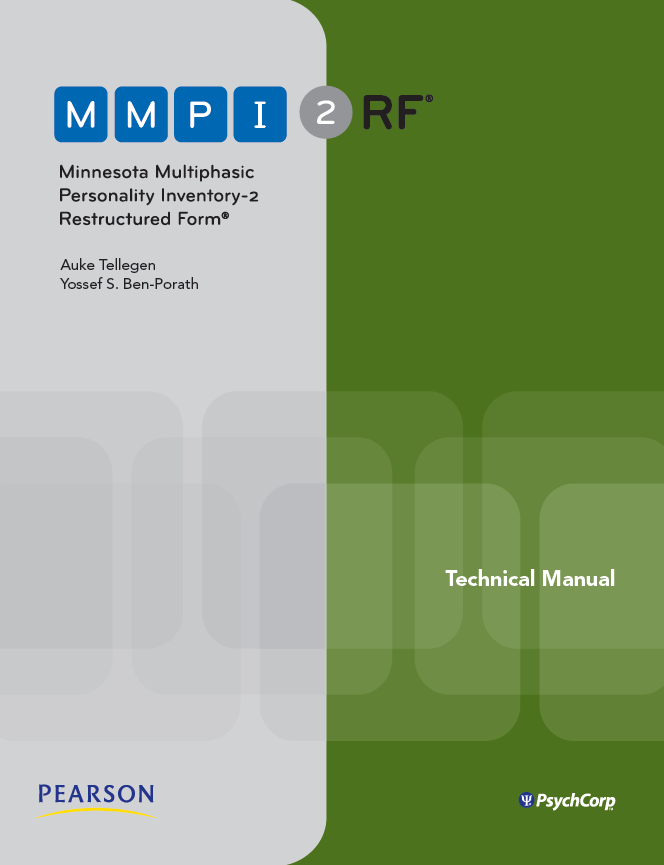 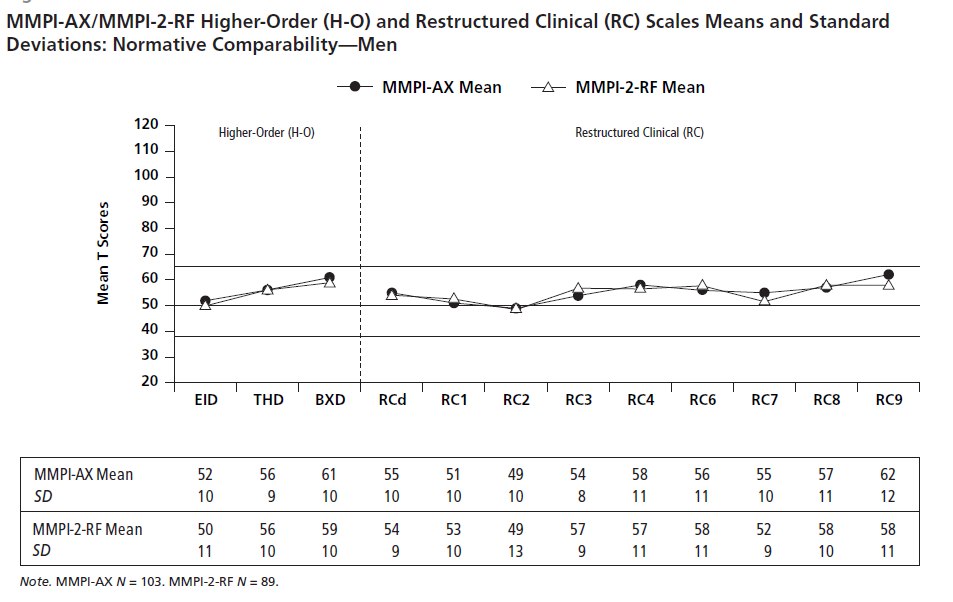 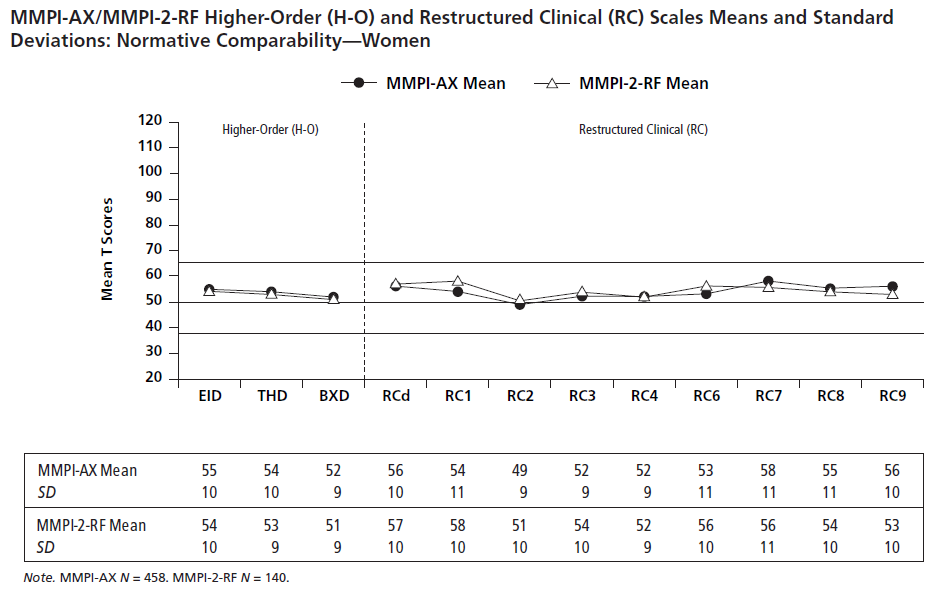 Administering and Scoring the MMPI-2-RF
Scoring:
Normative Sample:
MMPI-2 Normative Sample Collected in 1980s
Non-gendered norms (1,138 men, 1,138 women)
Norms appear to be holding up well (Technical Manual Appendix C)
Uniform T scores
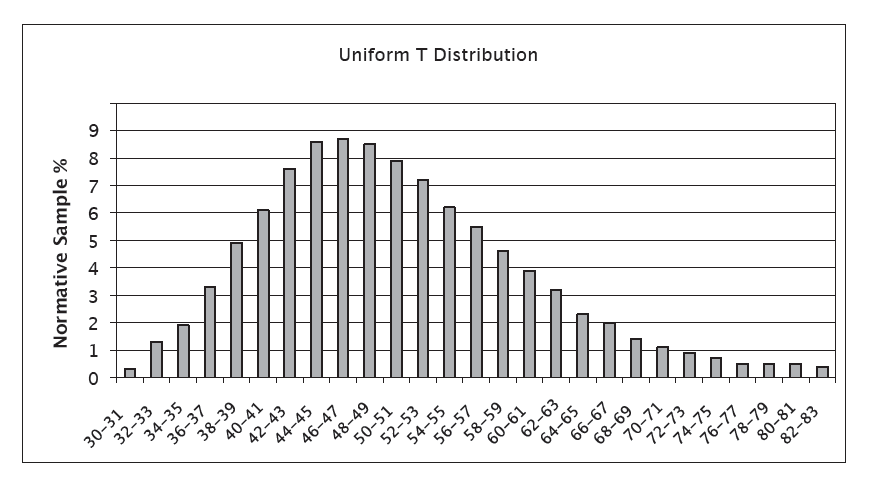 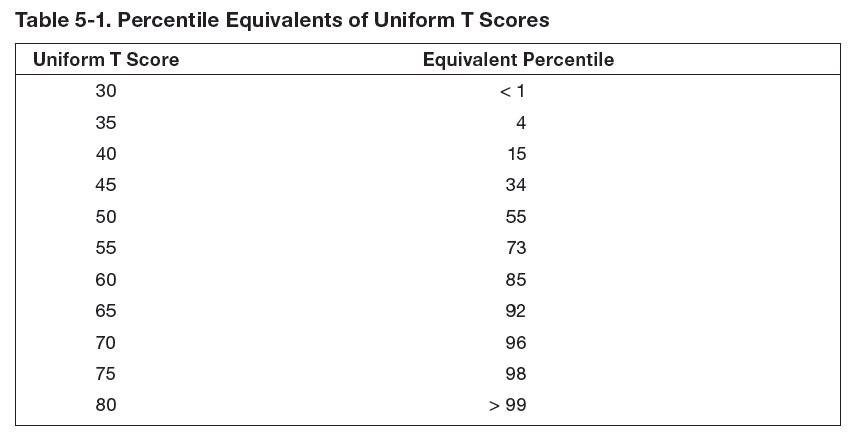 Administering and Scoring the MMPI-2-RF
Scoring:
Normative Sample:
MMPI-2 Normative Sample Collected in 1980s
Non-gendered norms (1,138 men, 1,138 women)
Norms appear to be holding up well (Technical Manual Appendix C)
Uniform T scores
Comparison Groups
Technical Manual Appendix D
MMPI-2-RF: Standard Comparison Groups
MMPI-2-RF Normative (Men & Women)
Outpatient, Community Mental Health Center (Men & Women)
Outpatient, Independent Practice (Men & Women)
Psychiatric Inpatient, Community Hospital (Men & Women)
Psychiatric Inpatient, VA Hospital (Men)
Substance Abuse Treatment, VA (Men)
Bariatric Surgery Candidate (Men & Women)
Spine Surgery/Spinal Cord Stimulator Candidates (Men & Women)
Chronic Pain (Men & Women)
College Counseling Clinic (Men & Women)
College Student (Men & Women)
Forensic, Disability Claimant (Men & Women)
Forensic, Independent Neuropsychological Examination (Men & Women)
Forensic, Pre-trial Criminal (Men & Women)
Forensic, Child Custody (Men & Women)
Forensic, Parental Fitness Evaluees (Men & Women)
Prison Inmate (Men & Women)
Personnel Screening, Law Enforcement (Men, Women & Combined)
Personnel Screening, Corrections Officer (Men, Women & Combined)
Personnel Screening, Clergy Candidates (Men, Women, & Combined)
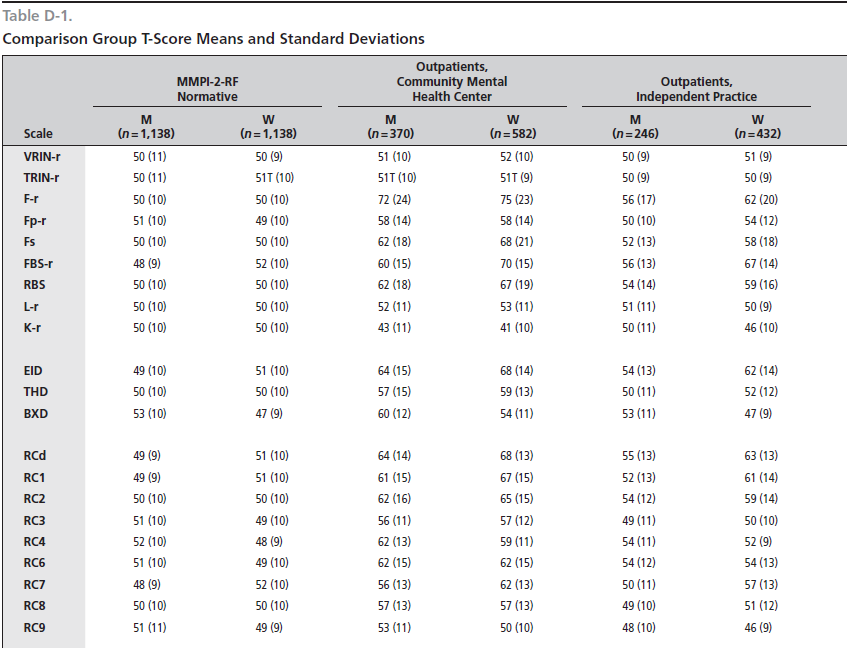 Administering and Scoring the MMPI-2-RF
Scoring:
Normative Sample:
MMPI-2 Normative Sample Collected in 1980s
Non-gendered norms (1,138 men, 1,138 women)
Norms appear to be holding up well (Technical Manual Appendix C)
Uniform T scores
Comparison Groups
Technical Manual Appendix D
Embedded in scoring software
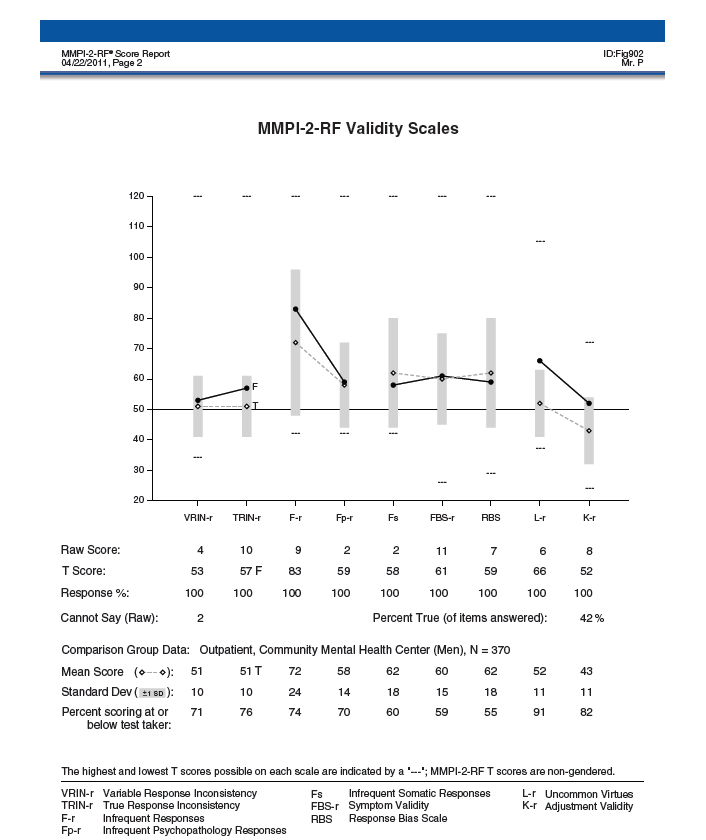 Administering and Scoring the MMPI-2-RF
Scoring:
Normative Sample:
MMPI-2 Normative Sample Collected in 1980s
Non-gendered norms (1,138 men, 1,138 women)
Norms appear to be holding up well (Technical Manual Appendix C)
Uniform T scores
Comparison Groups
Technical Manual Appendix D
Embedded in scoring software
Updated Periodically
Administering and Scoring the MMPI-2-RF
Scoring:
Standard Scoring Modalities:
Hand scoring
Computer (Q Local or Q Global)
Score Report (Described in User’s Guide for Report)
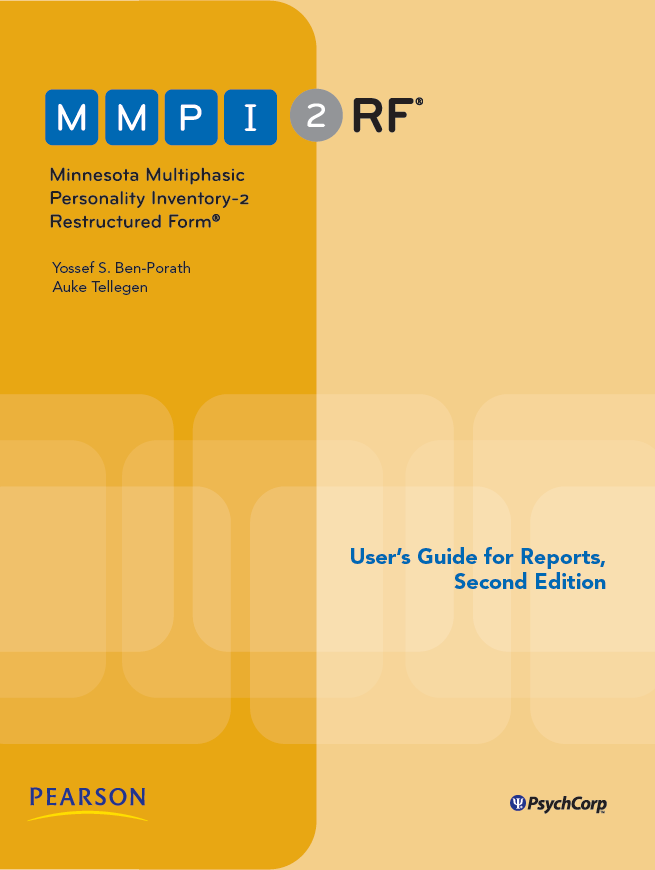 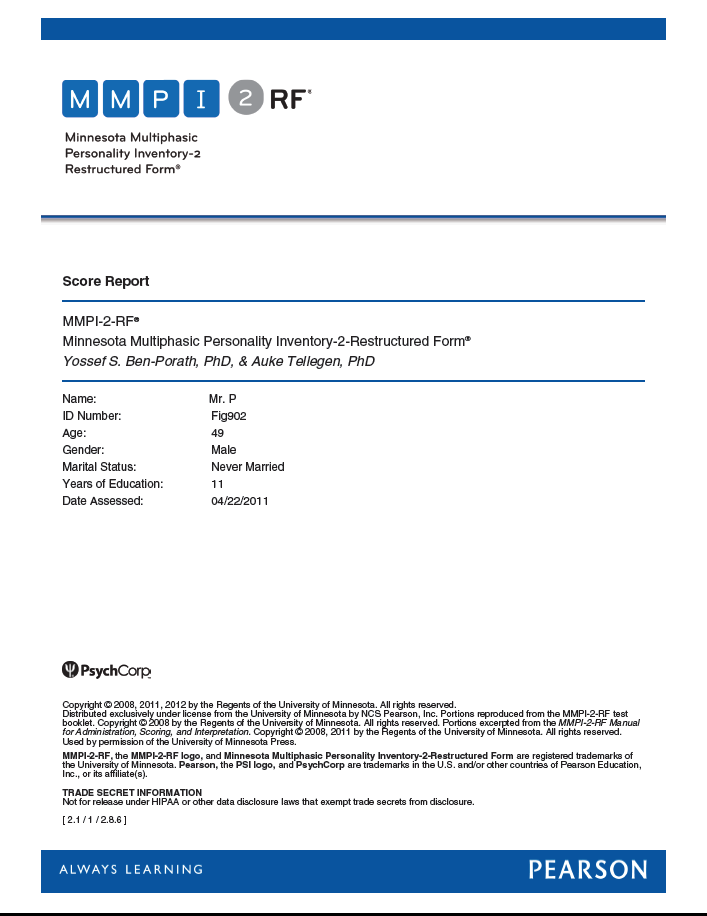 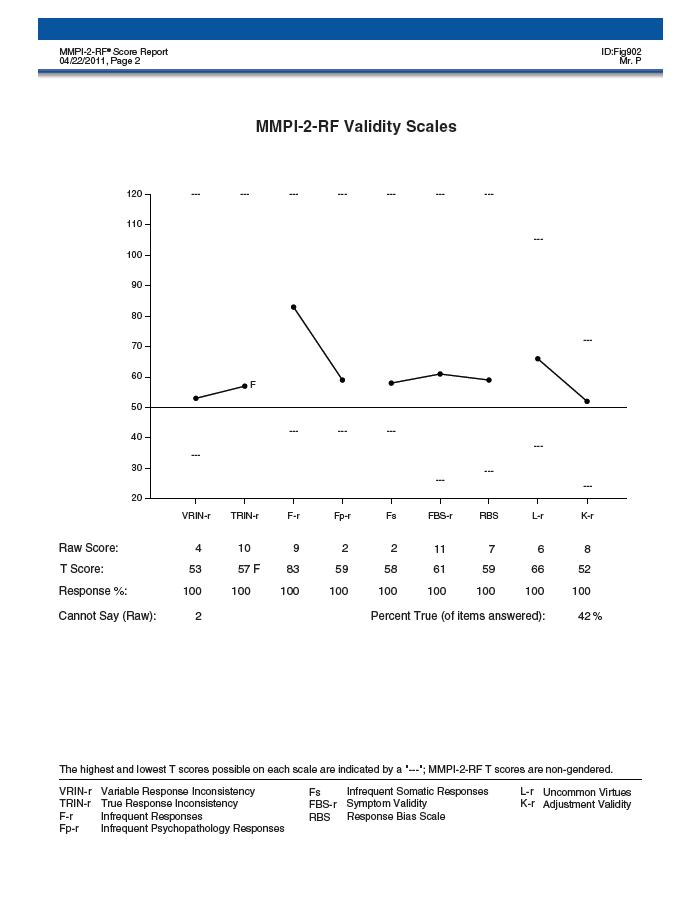 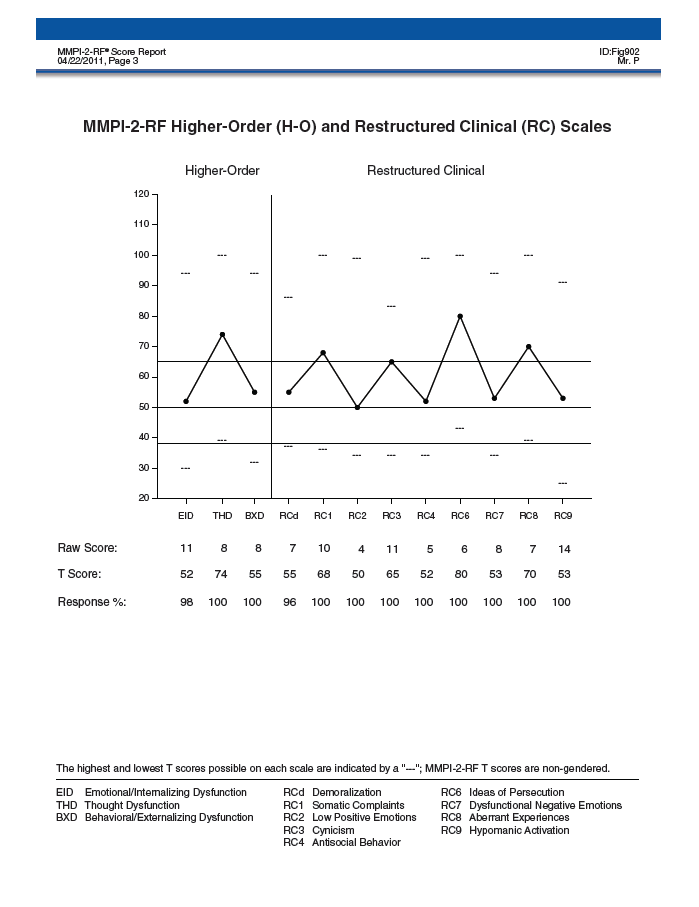 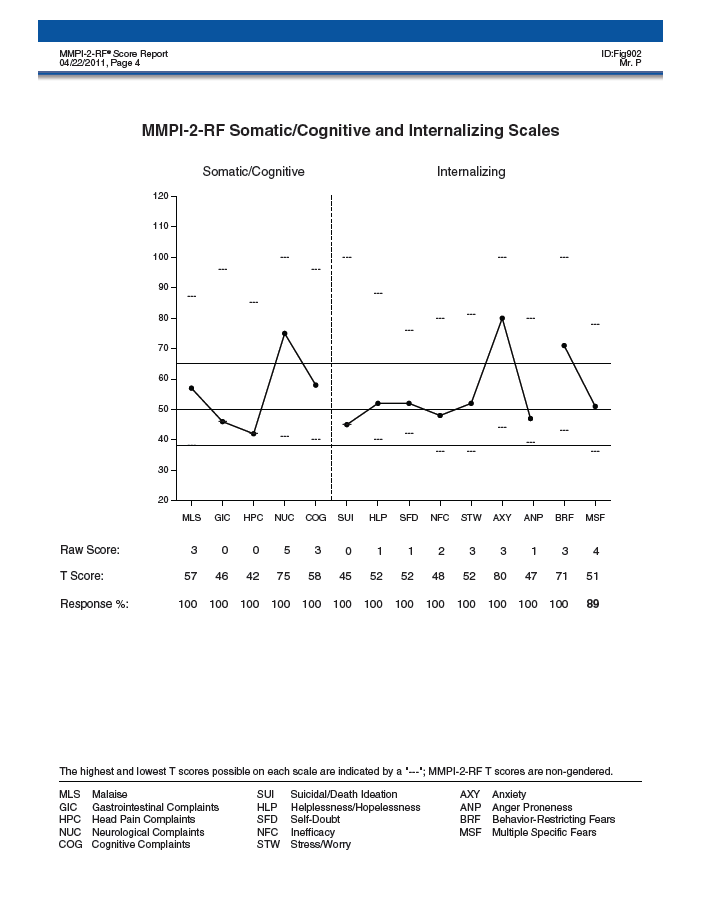 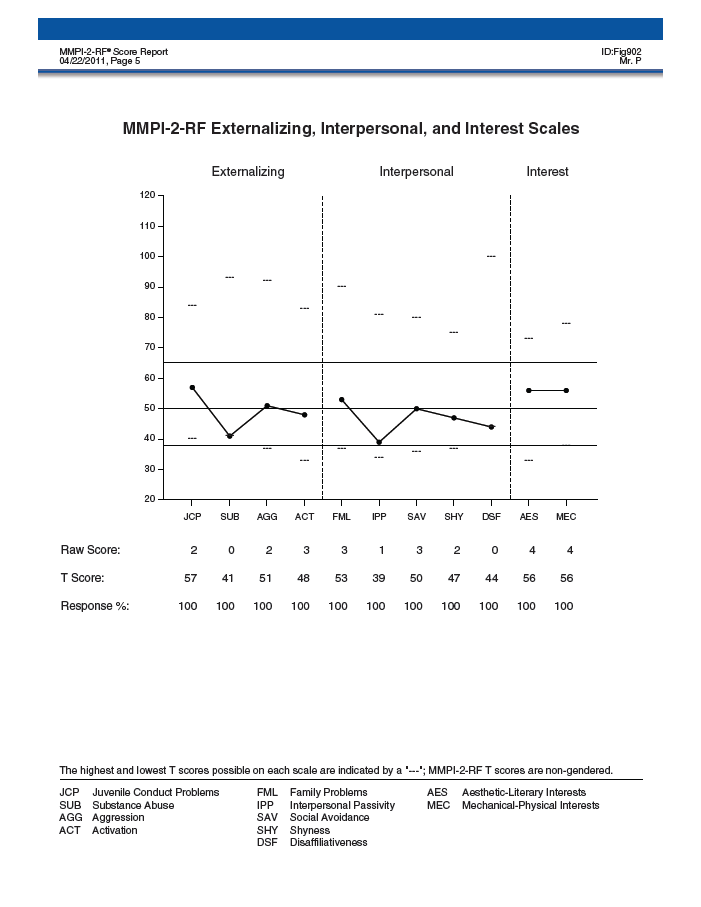 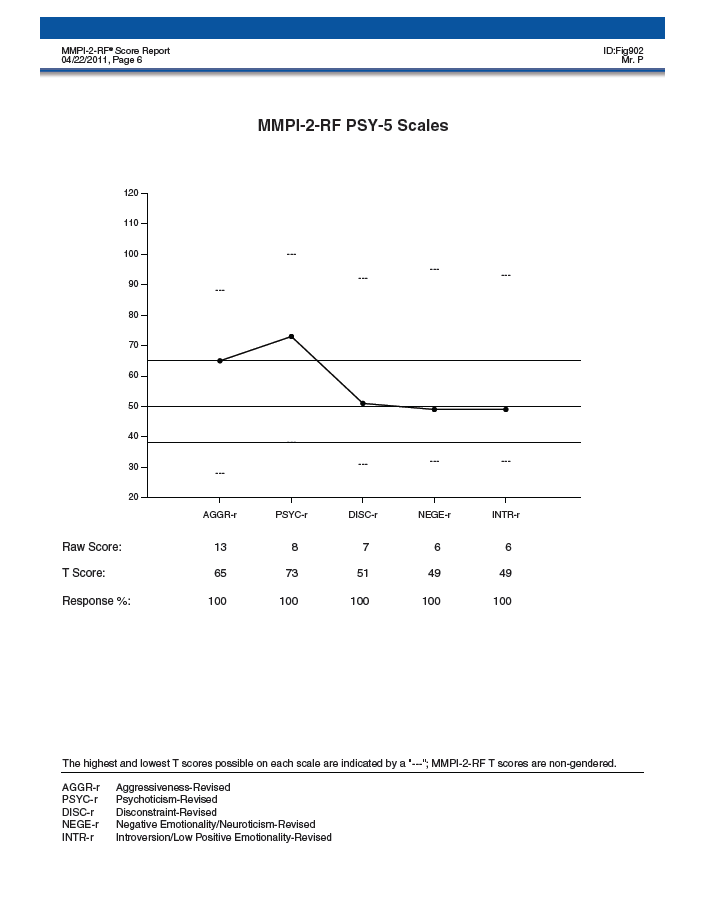 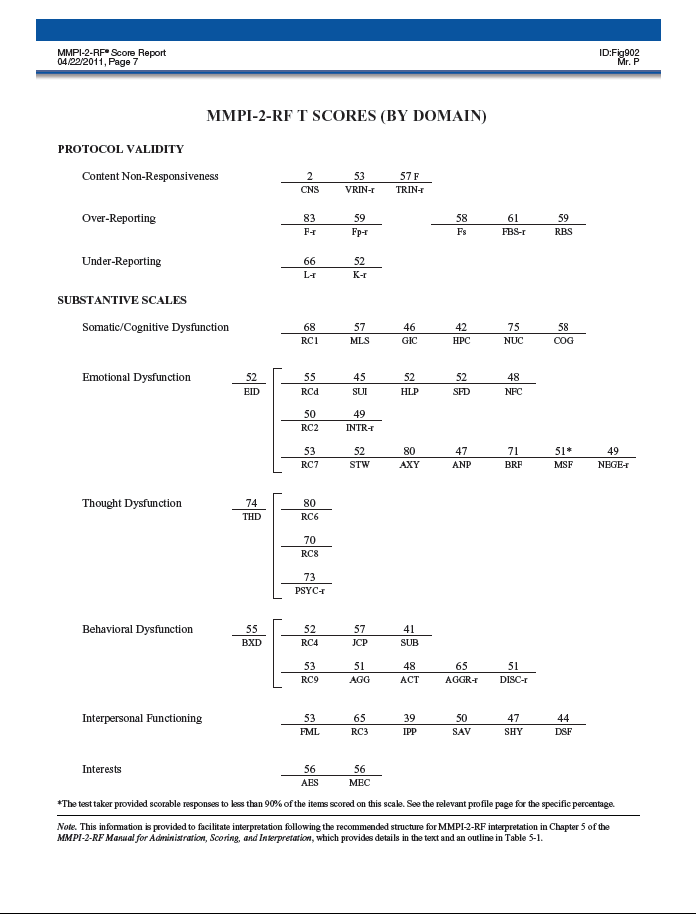 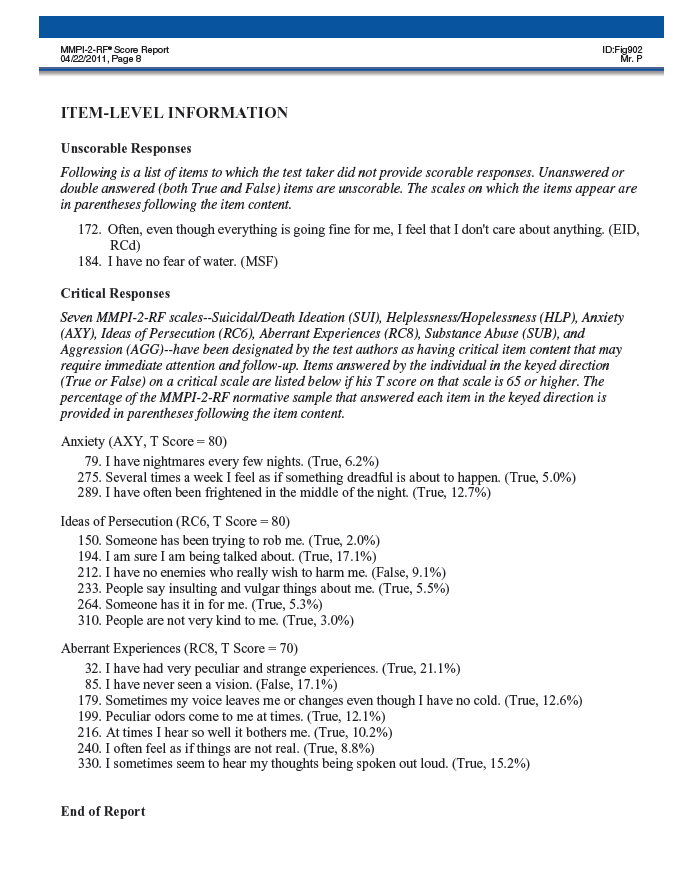 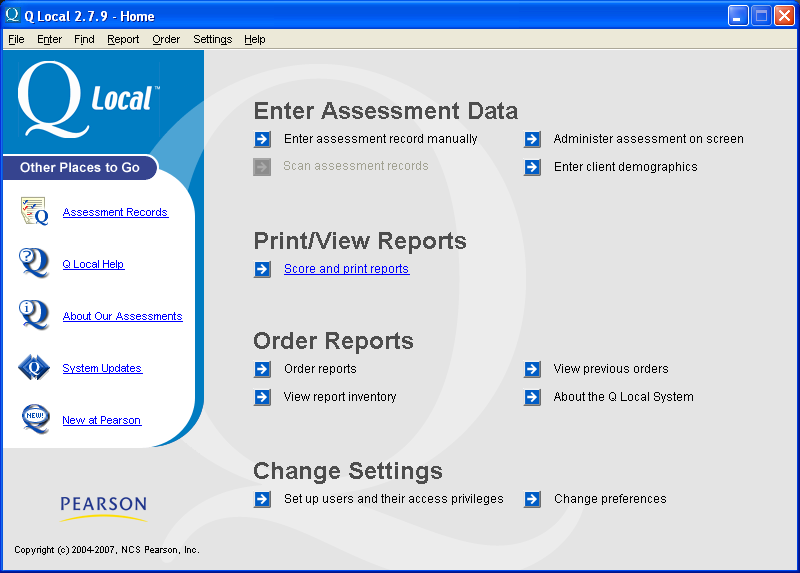 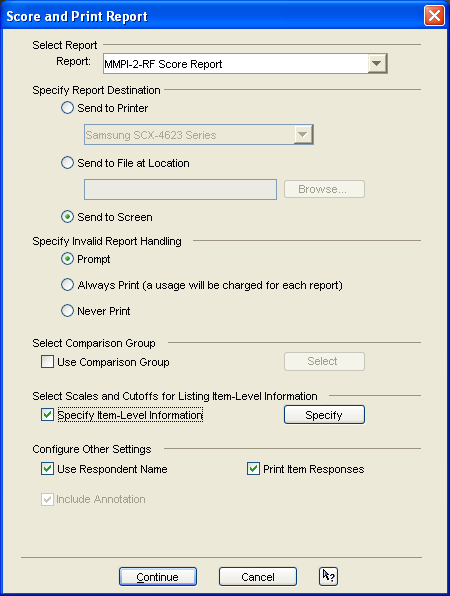 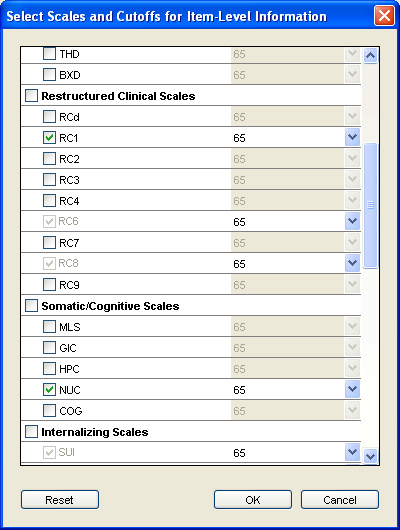 Administering and Scoring the MMPI-2-RF
Scoring:
Standard Scoring Modalities:
Hand scoring
Computer
Score Report (Q Local or Q Global)
Comparison Groups (Standard and Custom)
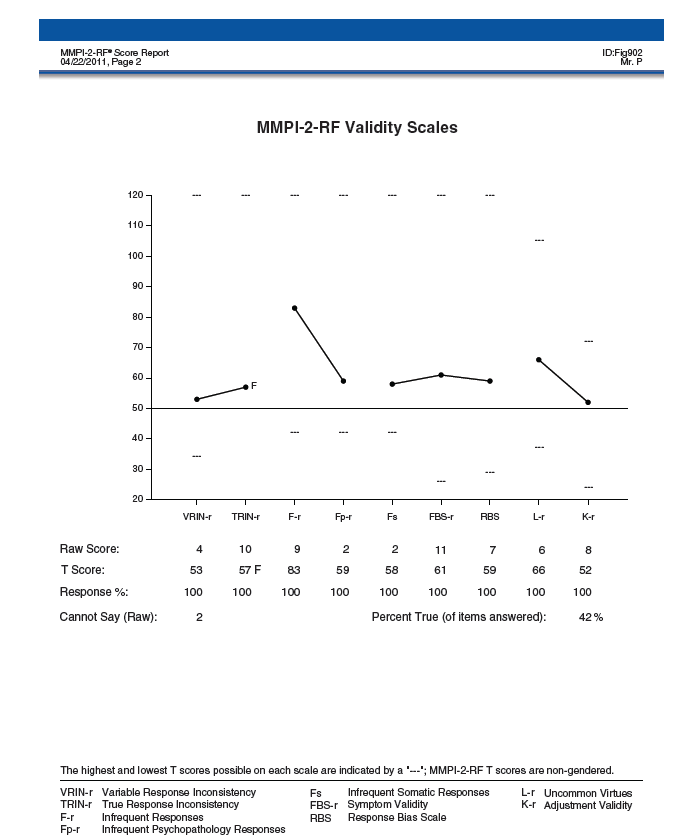 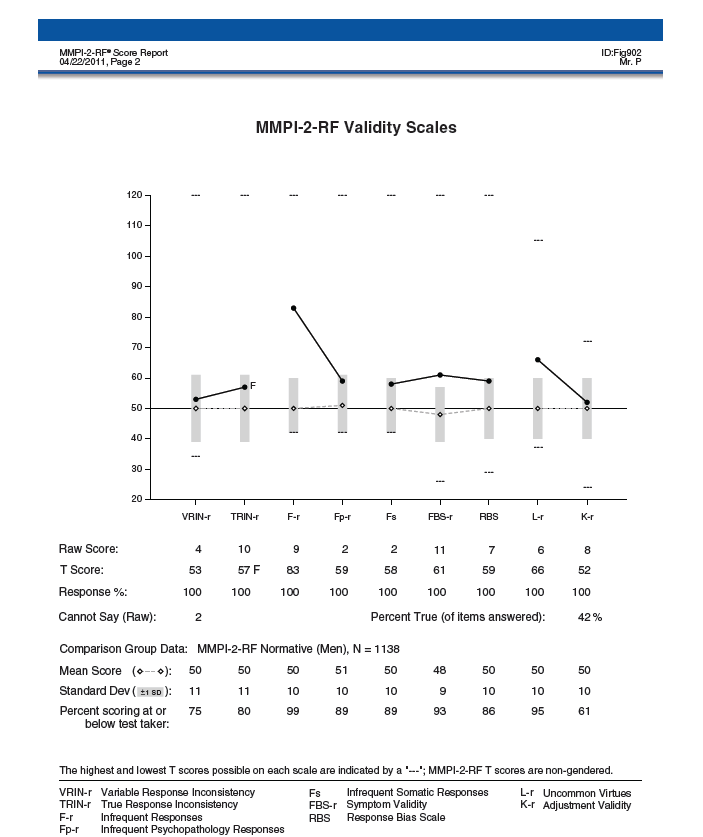 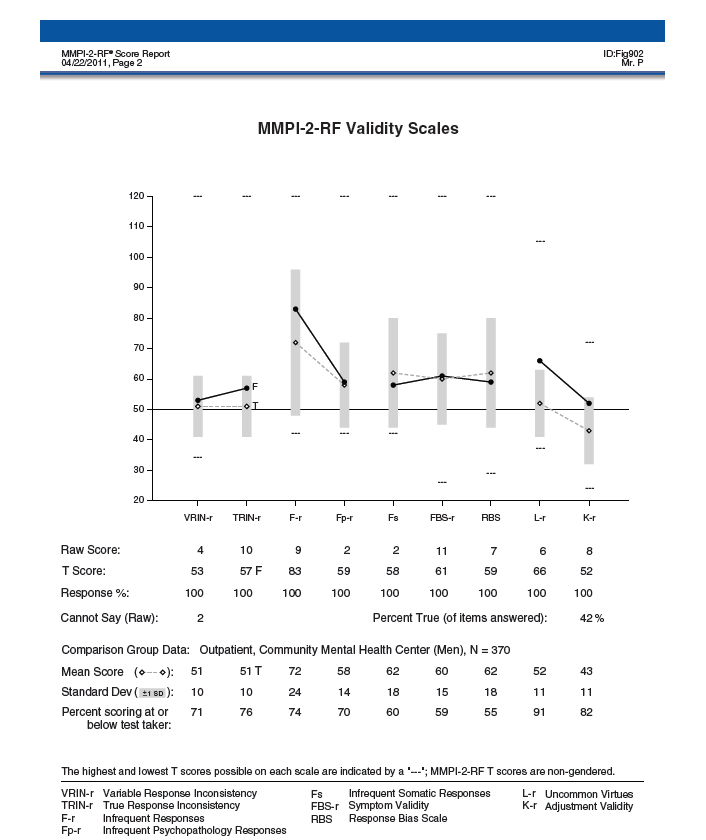 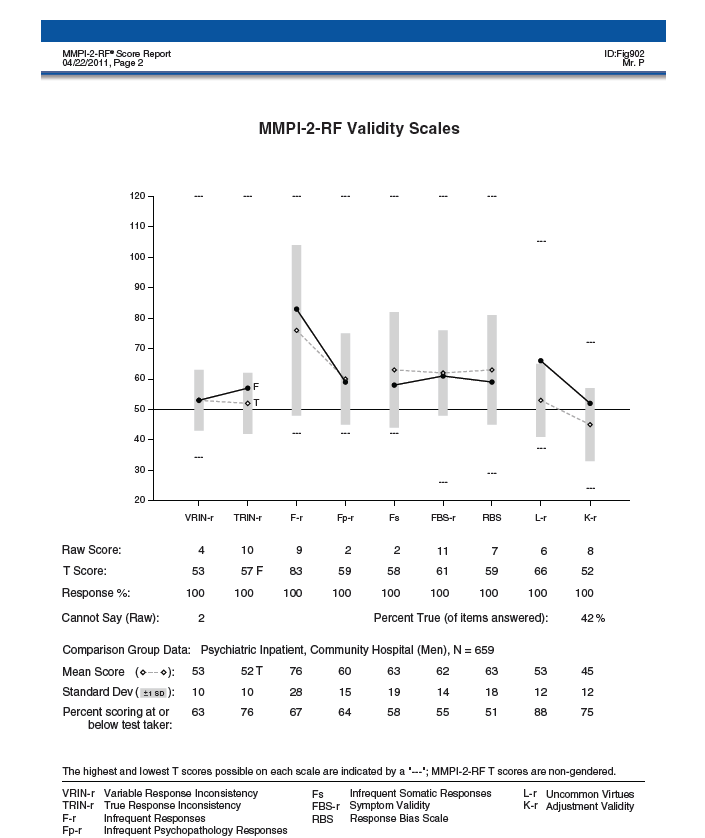 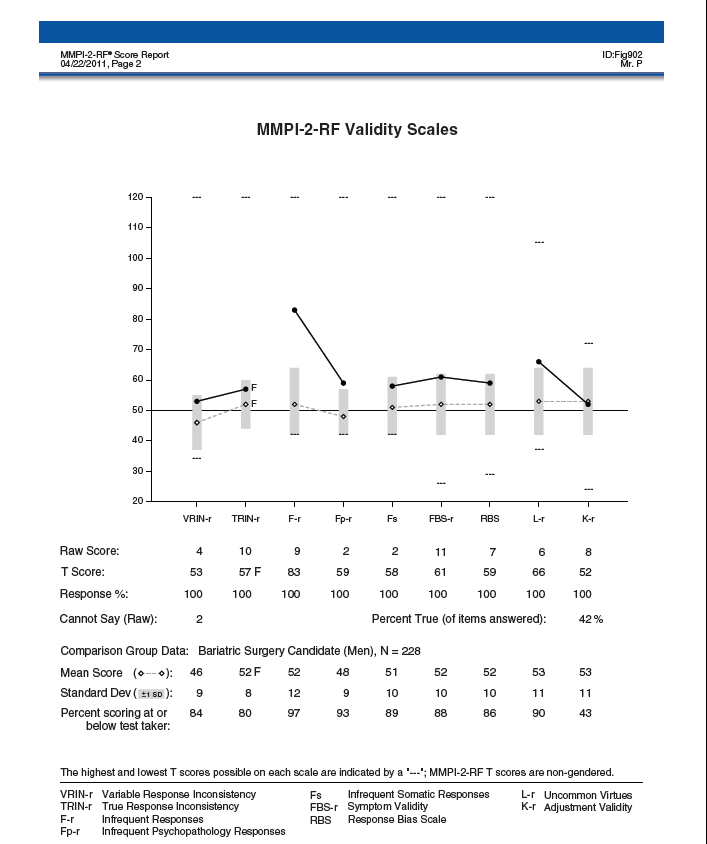 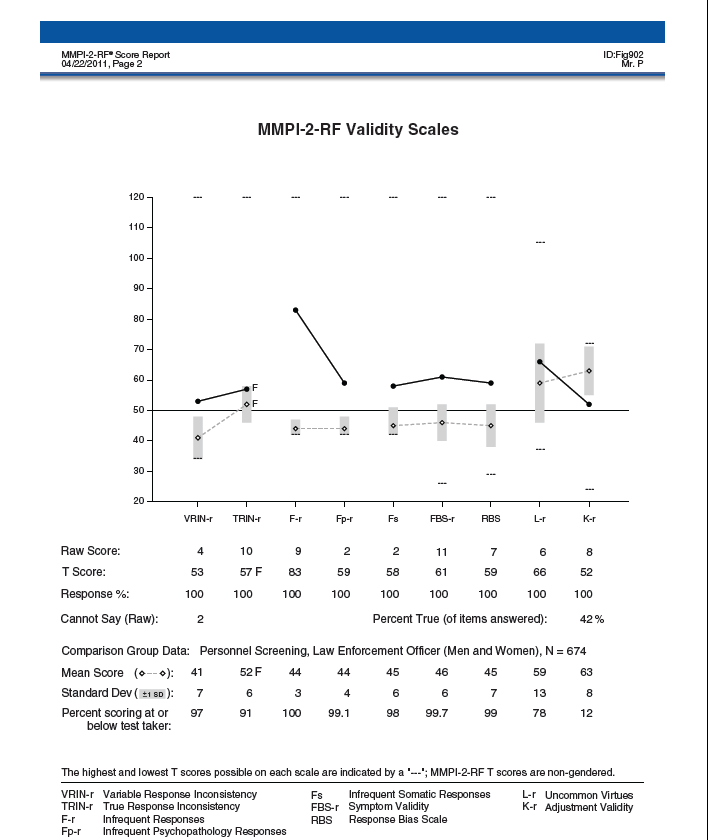 Custom Comparison Groups
Custom Comparison Groups
Provide the same information as standard comparison groups
Can be created for men, women, or combined gender
Require 200 valid MMPI-2-RF OR MMPI-2 cases stored on Q Local or Q Global
Administering and Scoring the MMPI-2-RF
Scoring:
Standard Scoring Modalities:
Hand scoring
Computer
Score Report
Comparison Groups (Standard and Custom)
Interpretive Report
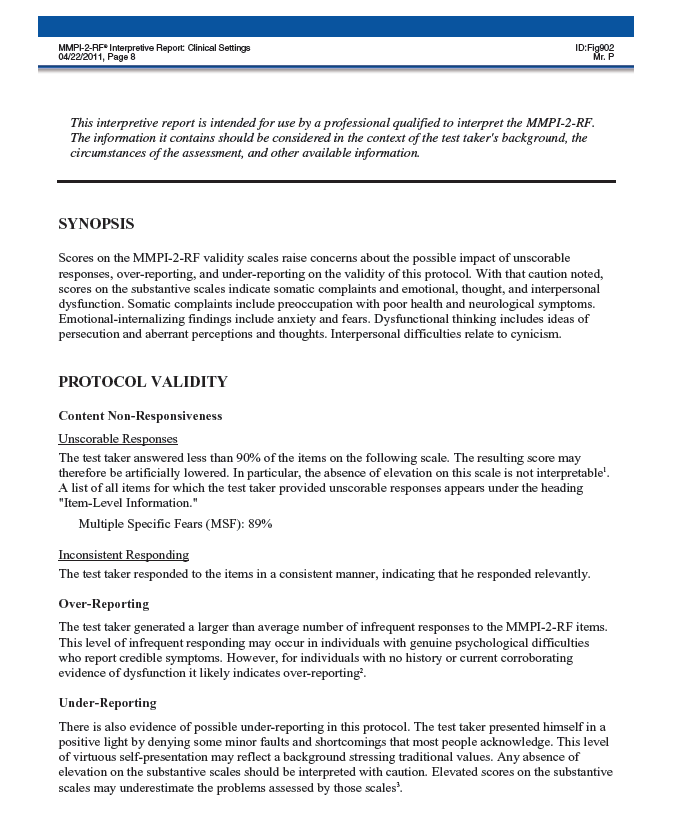 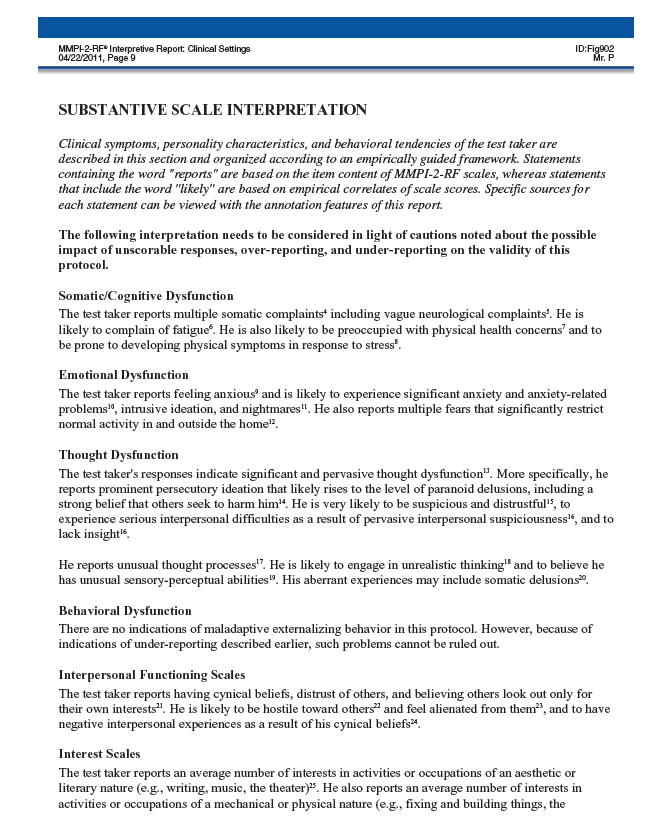 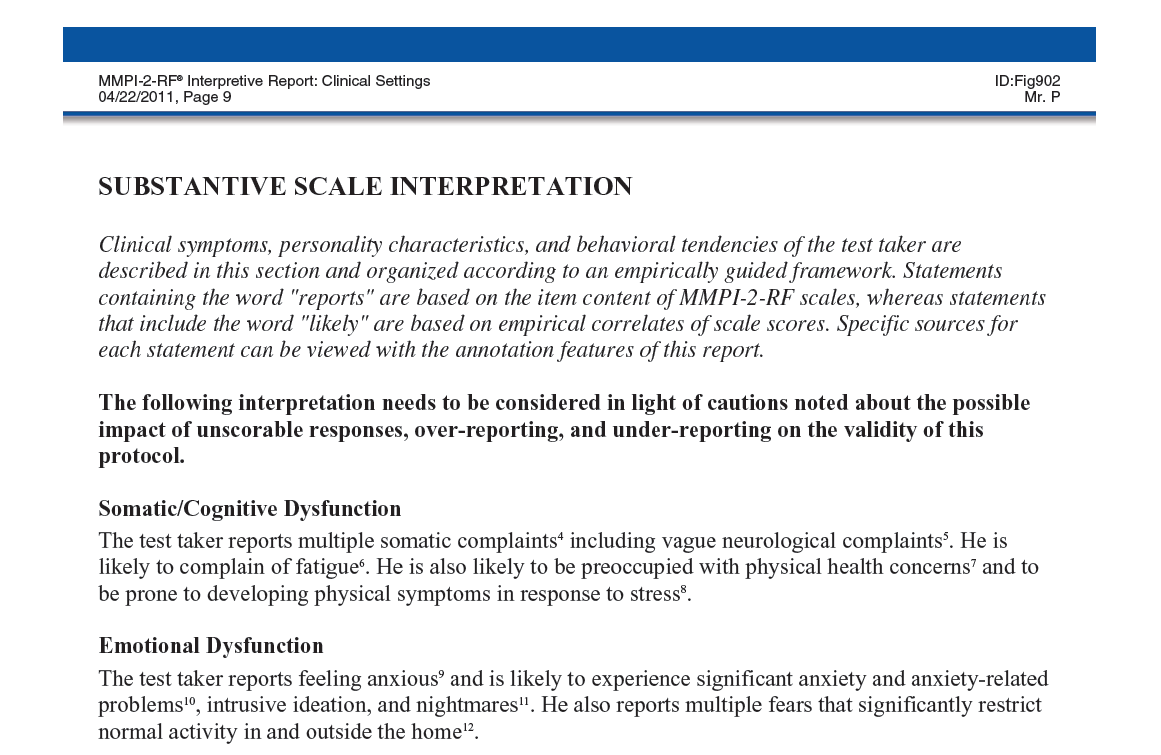 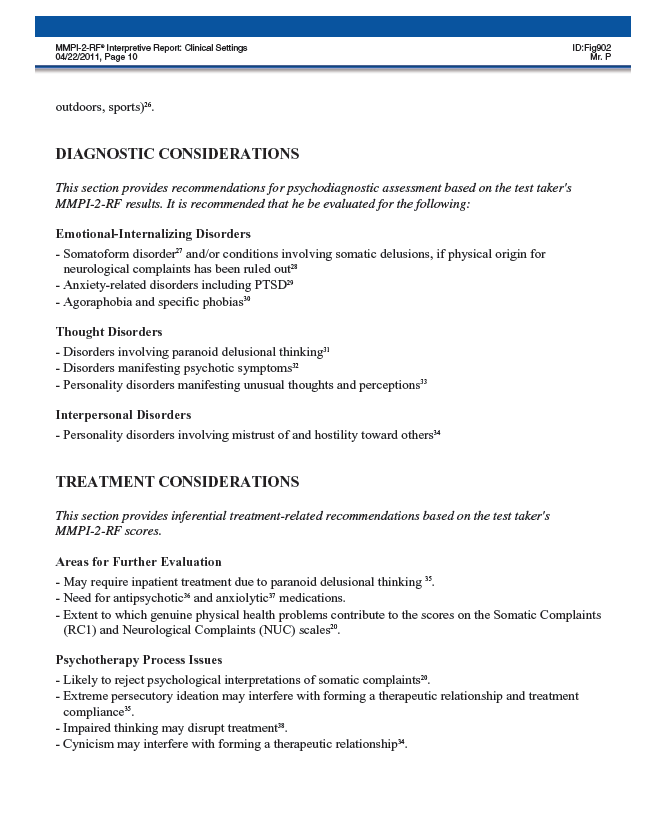 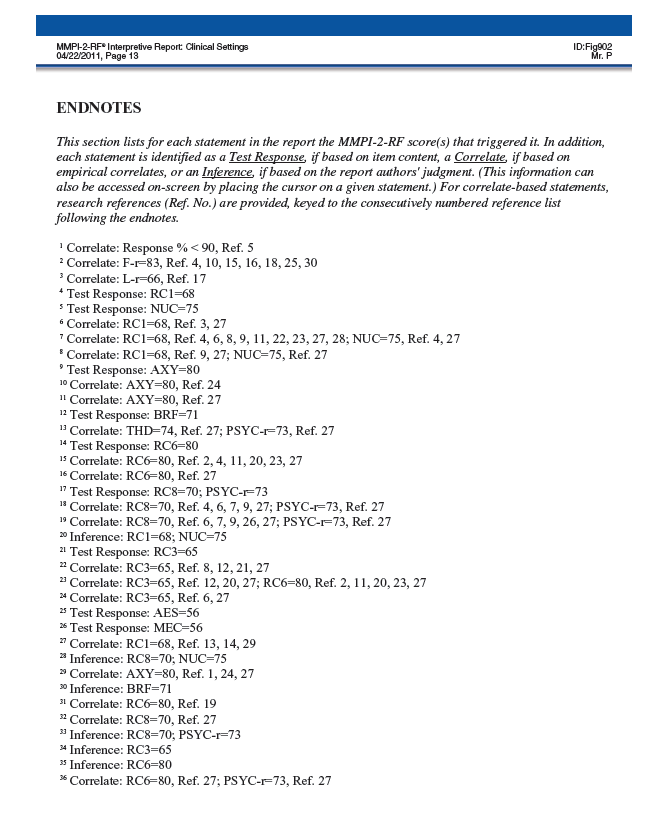 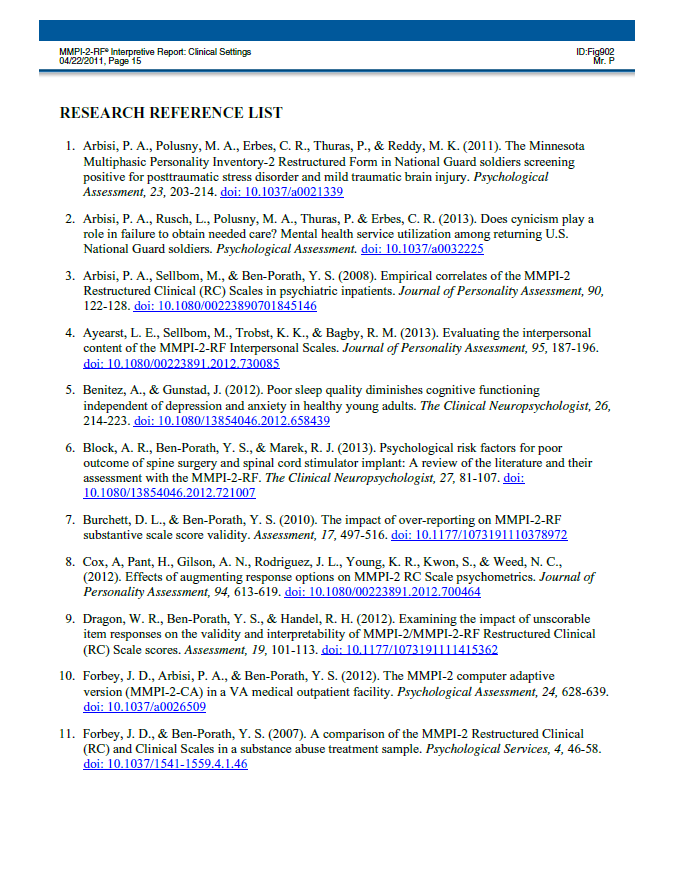 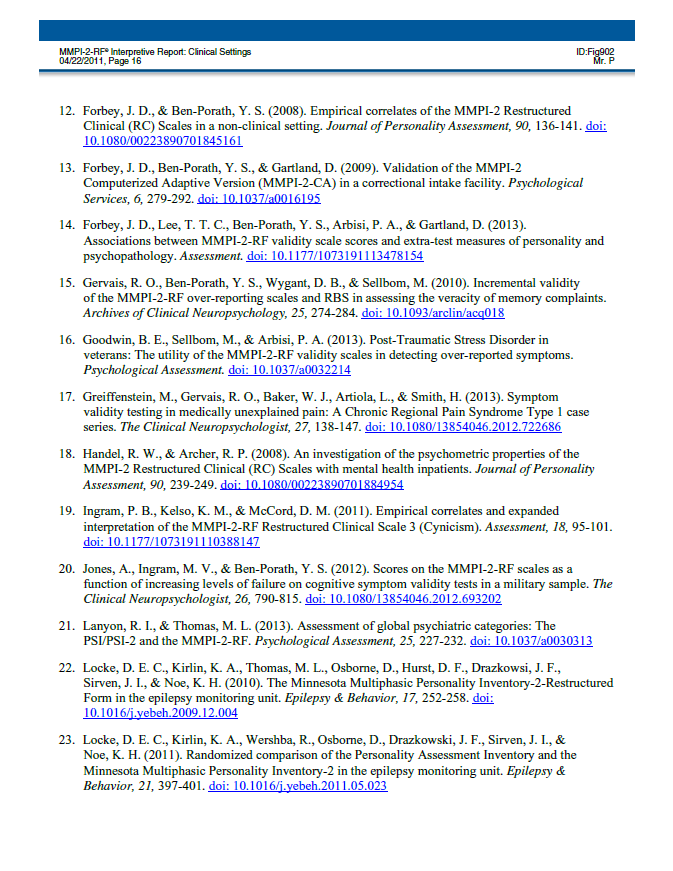 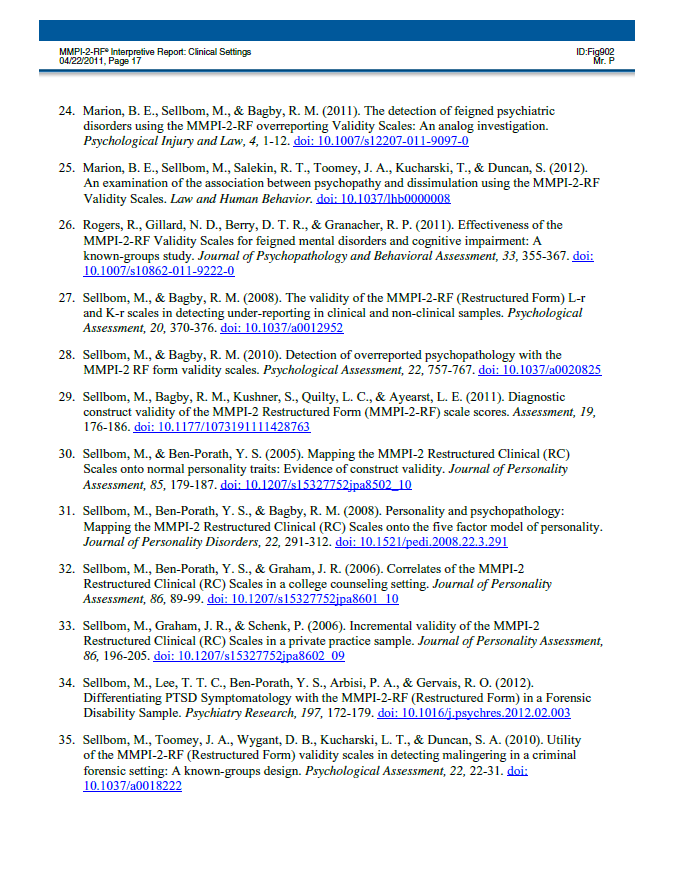 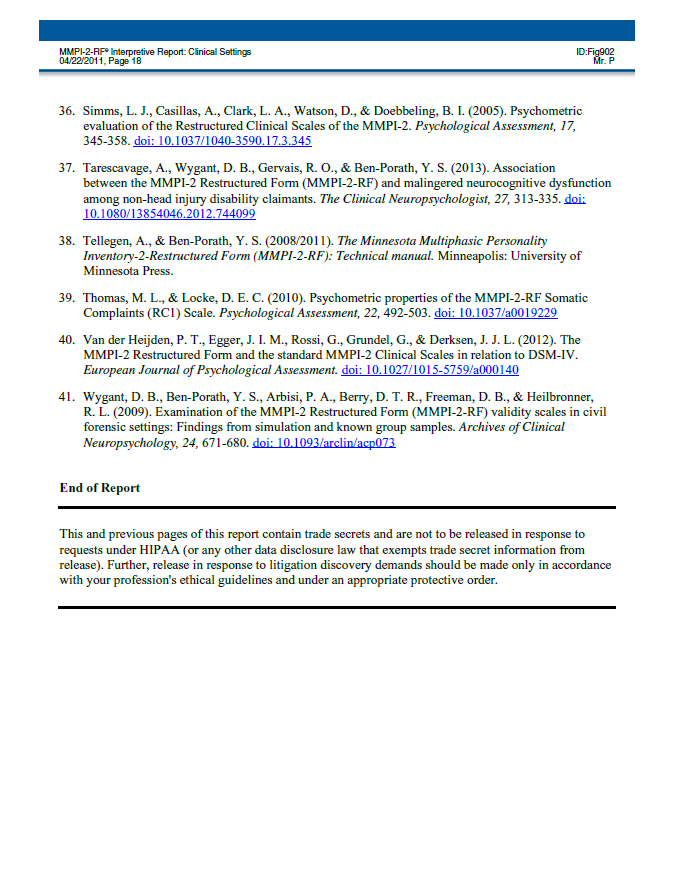 Interpreting the MMPI-2-RF
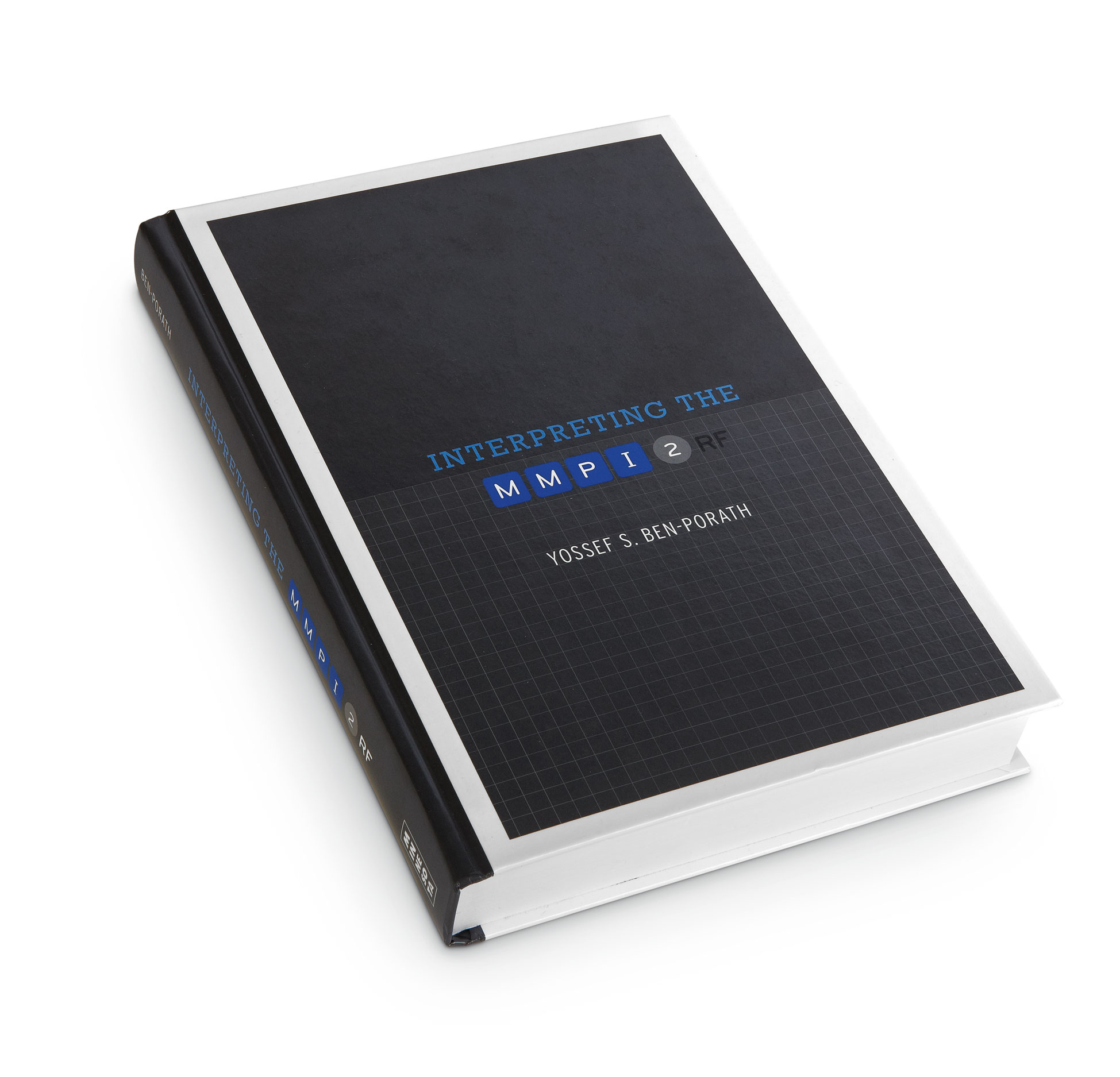 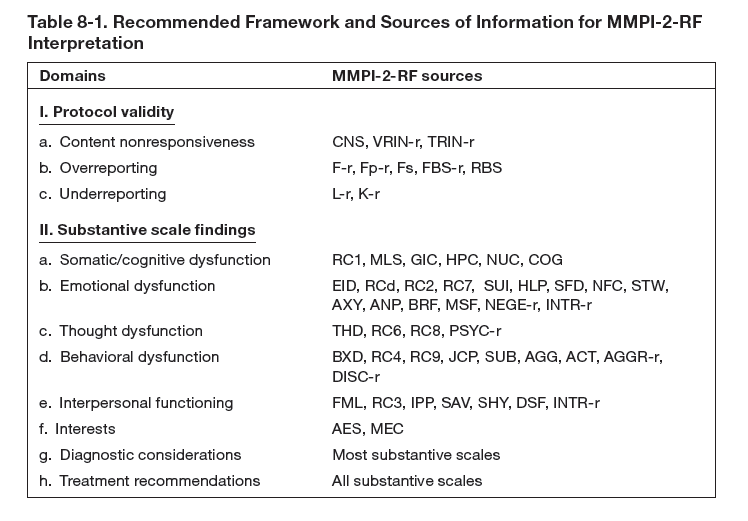 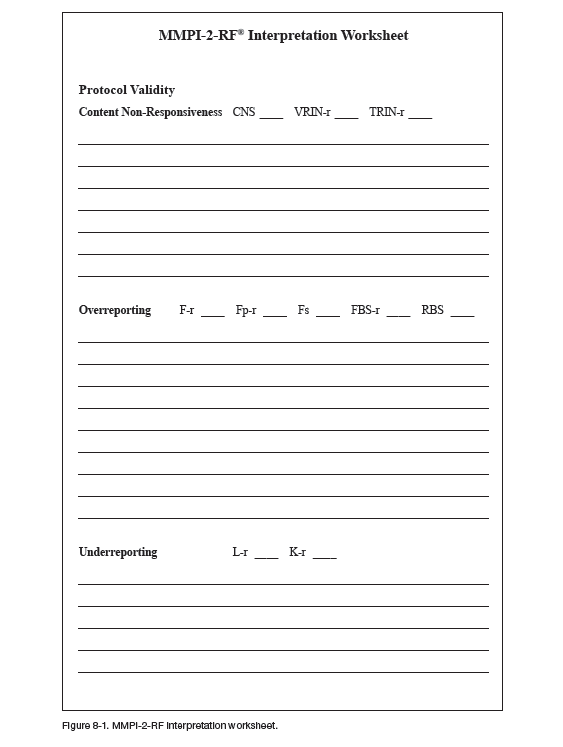 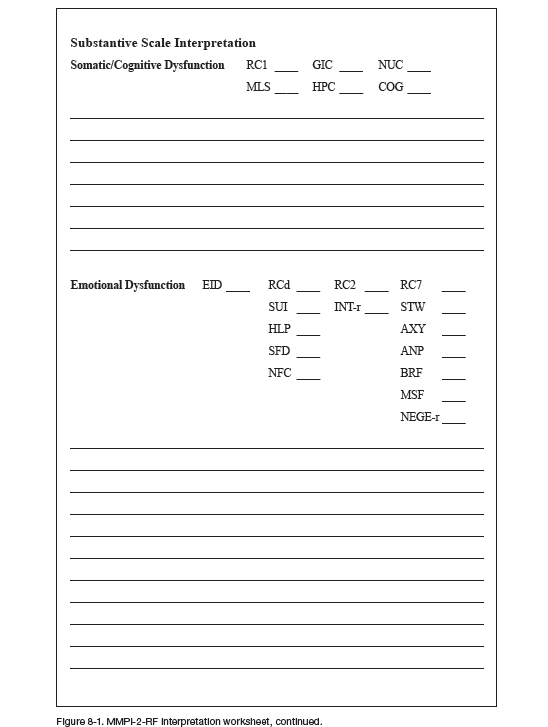 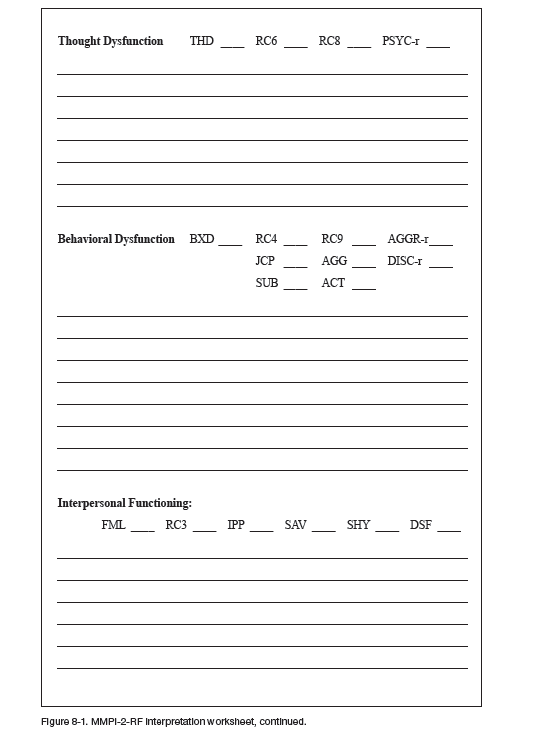 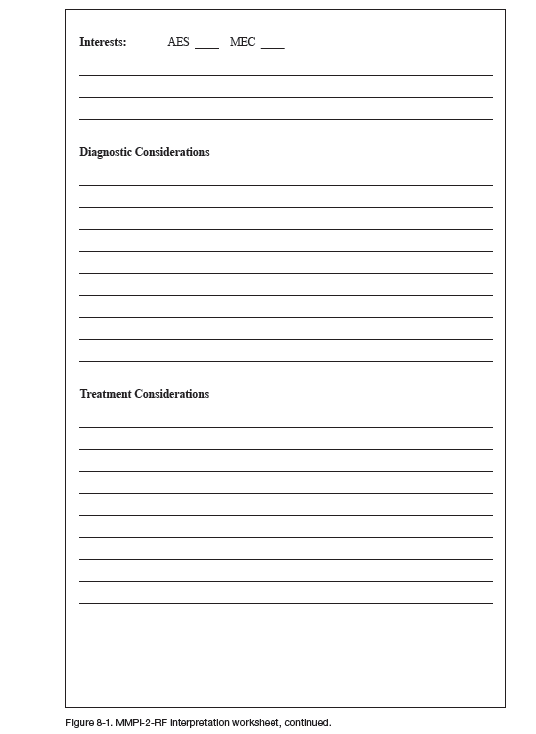 Threats to Protocol Validity
Threats to Protocol Validity
Non-Content-Based Invalid responding
Non-responding
Random responding
Fixed responding
Content-Based Invalid Responding
Over-reporting
Under-Reporting
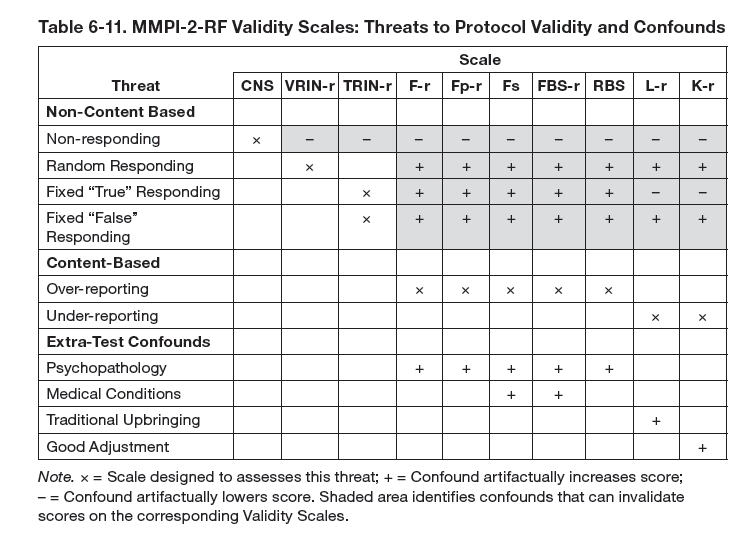 MMPI-2-RF Validity Scales
Content Non-Responsiveness
CNS
VRIN-r (Invalid if > 80)
TRIN-r (Invalid if > 80)
Over-Reporting
F-r (Invalid if = 120)
Fp-r (Invalid if > 100)
Fs
FBS-r
RBS
Under-Reporting
L-r
K-r
MMPI-2-RF Interpretation
Substantive Scale Interpretation
Begin with Higher-Order Scales
If only one is elevated, use it as starting point then interpret all RC, Specific Problems, PSY-5 scales in that area
When interpreting RC Scales:
proceed in order of elevation
incorporate relevant SP Scales and PSY-5
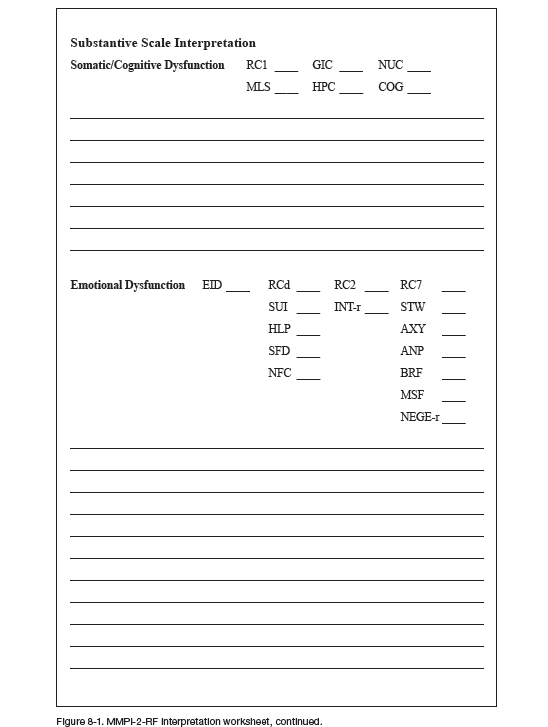 MMPI-2-RF Interpretation
Substantive Scale Interpretation
Begin with Higher-Order Scales
If only one is elevated, use it as starting point then interpret all RC, Specific Problems, PSY-5 scales in that area
When interpreting RC Scales:
proceed in order of elevation
incorporate relevant SP Scales and PSY-5
If more than one H-O Scale is elevated, use highest as starting point, then proceed to next highest
If no H-O Scale is elevated, proceed to RC Scales and interpret by domain, in order of elevation, incorporating relevant SP and PSY-5 scales
MMPI-2-RF Interpretation
Substantive Scale Interpretation
Once all H-O and RC Scales are covered: 
Interpret any remaining elevated SP Scales
Interpret Interpersonal and Interest scales
If relevant, add diagnostic and treatment considerations along the way
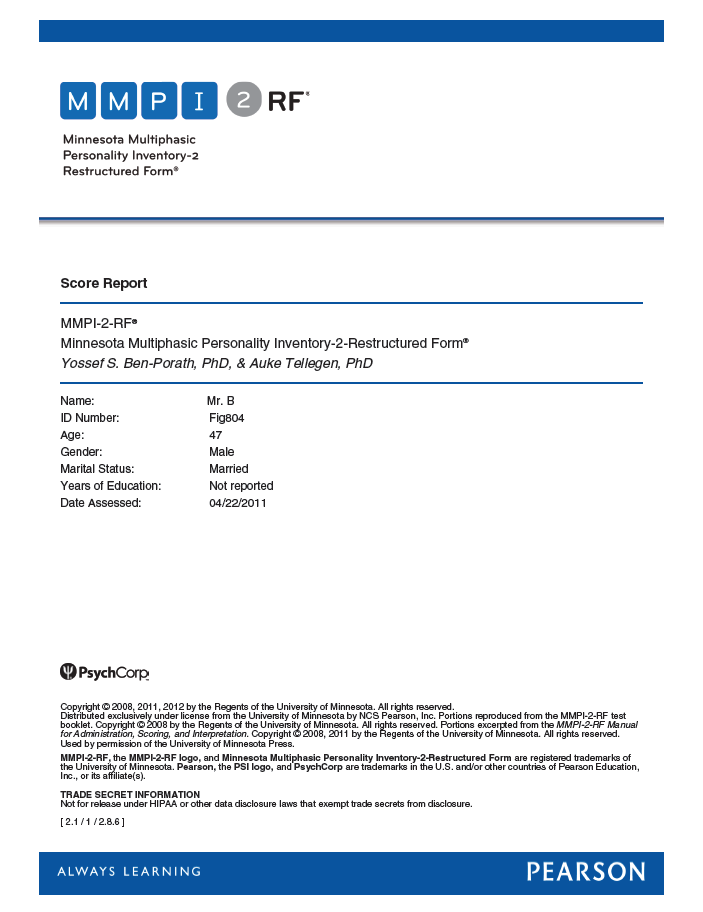 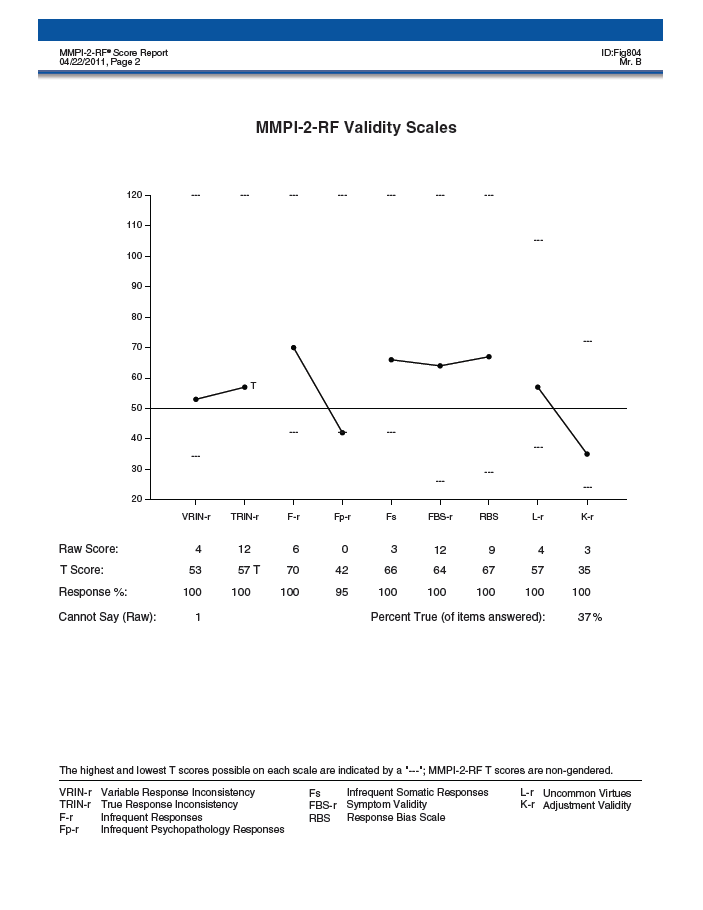 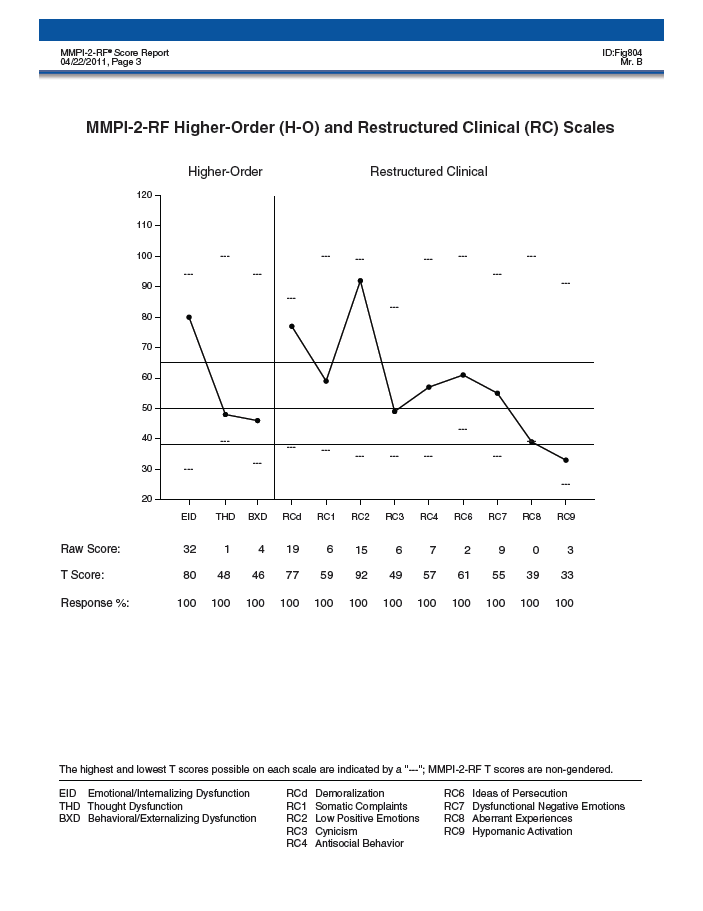 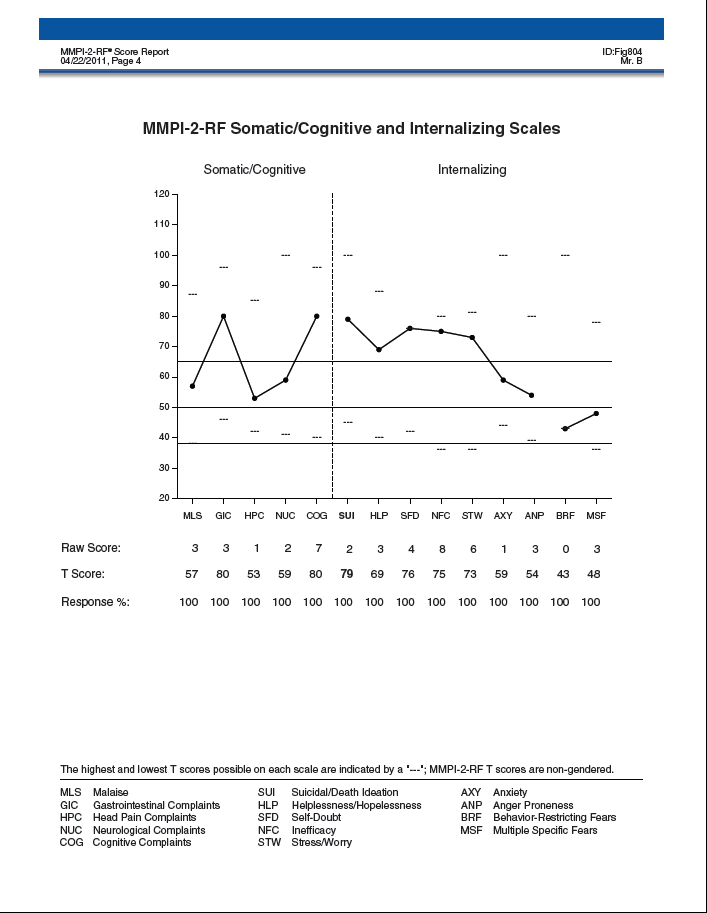 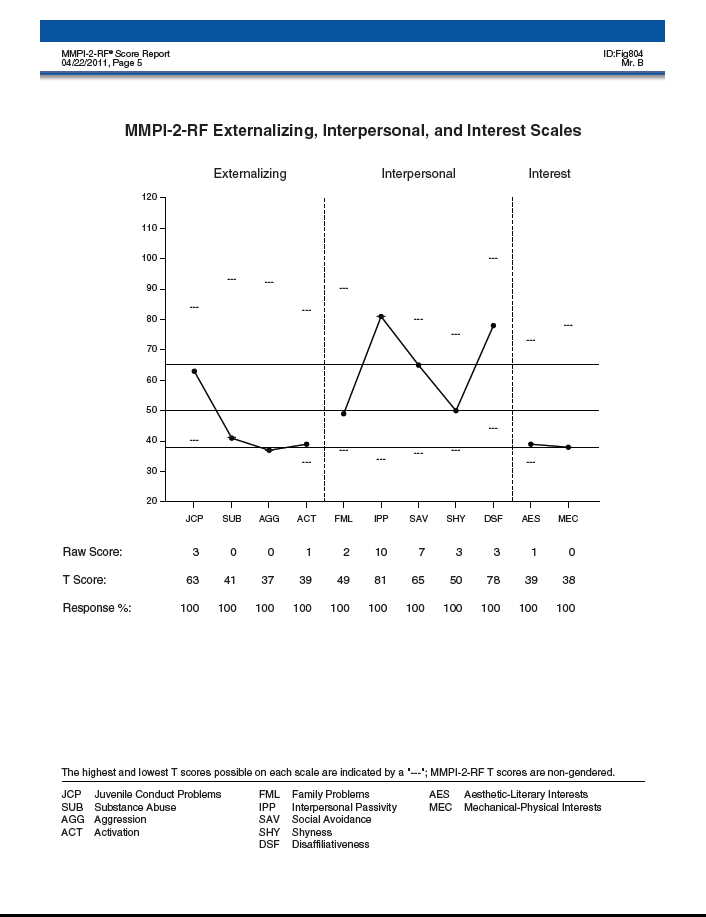 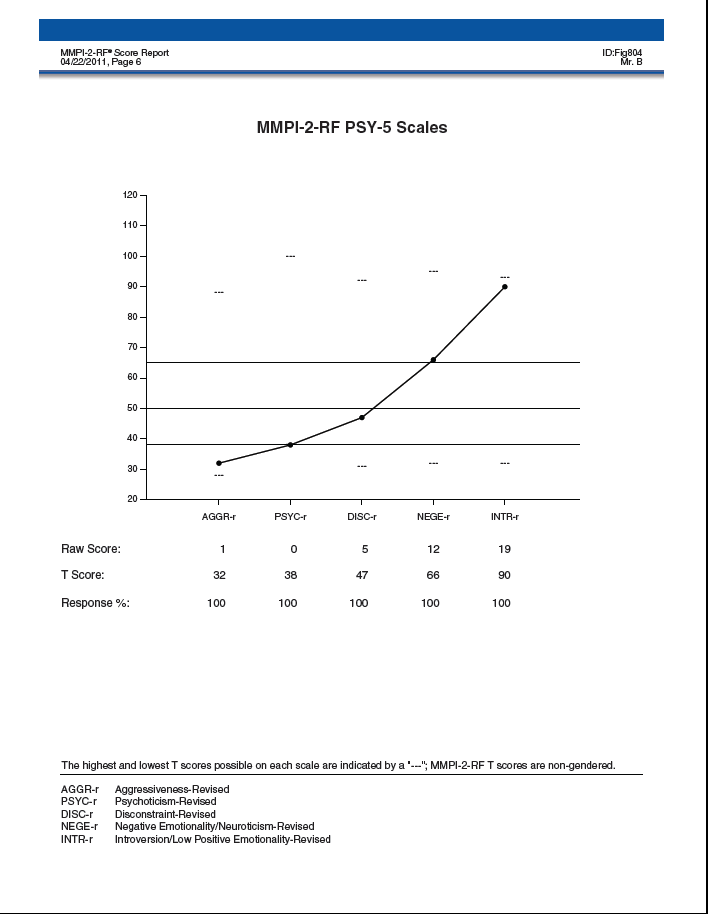 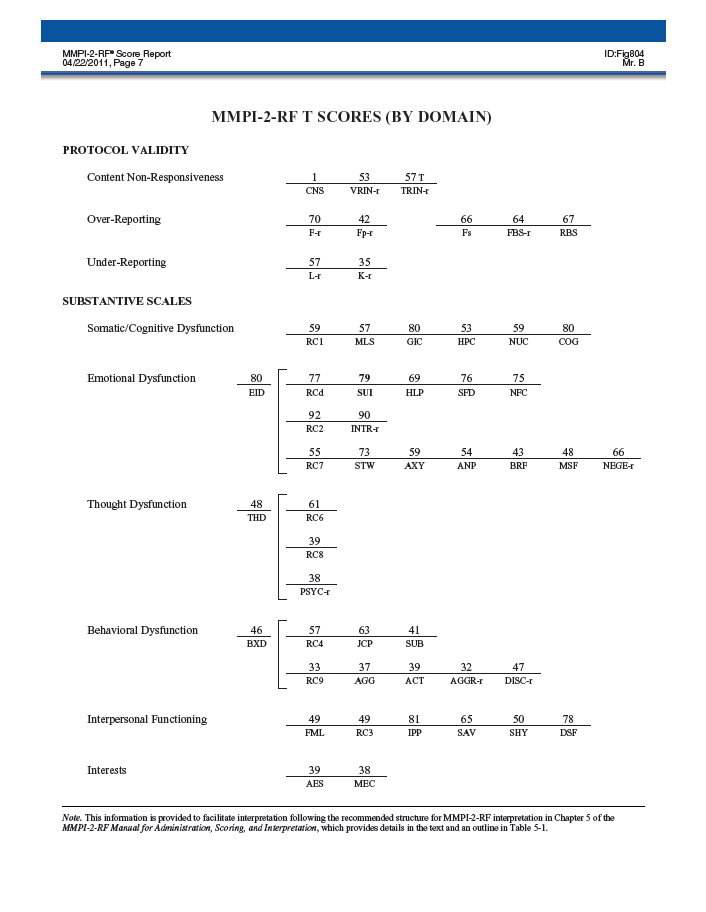 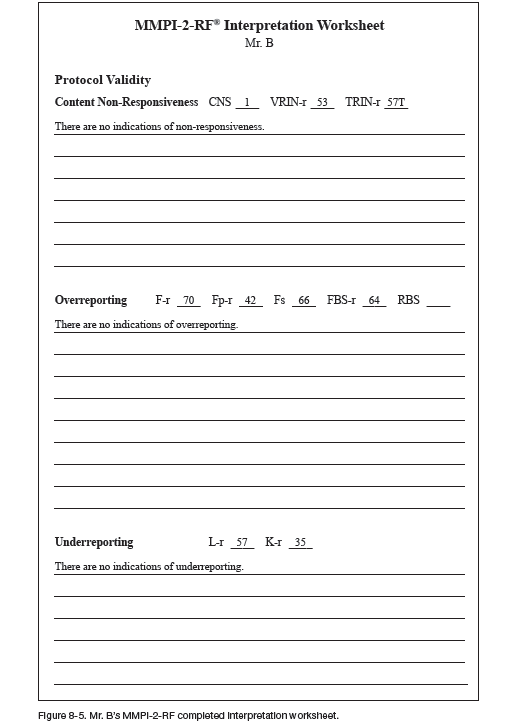 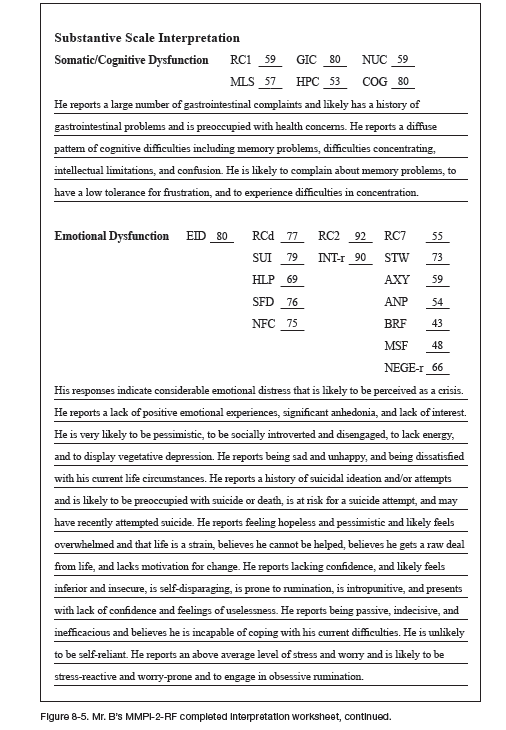 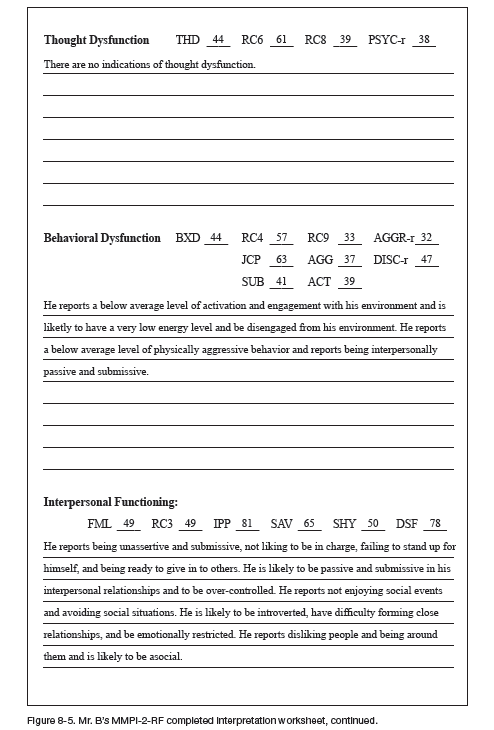 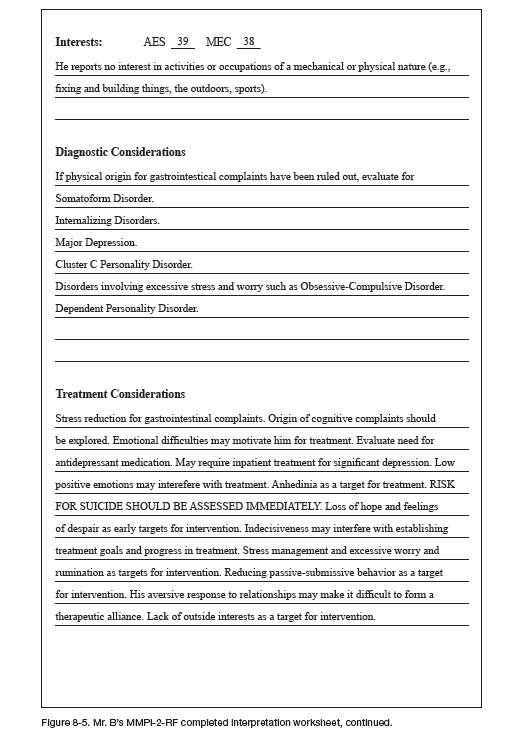 Cases
Ms. G
35 year old single woman
Self-referred to community mental health center
Recent job loss owing to obsessive-compulsive behavior
Preoccupied with worry that apartment will catch fire or be burglarized
Repeated checking that stove pilot light on, appliances turned off, apartment door locked
Increasing intensity of checking behavior leads to frequent tardiness, reduced productivity, and termination
Ms. G
No prior involvement with mental health system
Family of origin intact with no reported abuse
Long-term romantic relationship ended at time that her symptoms became more severe
First time living on own
At intake, reported feeling anxious, depressed, embarrassed, and guilty over job loss
Diagnosed provisionally with OCD
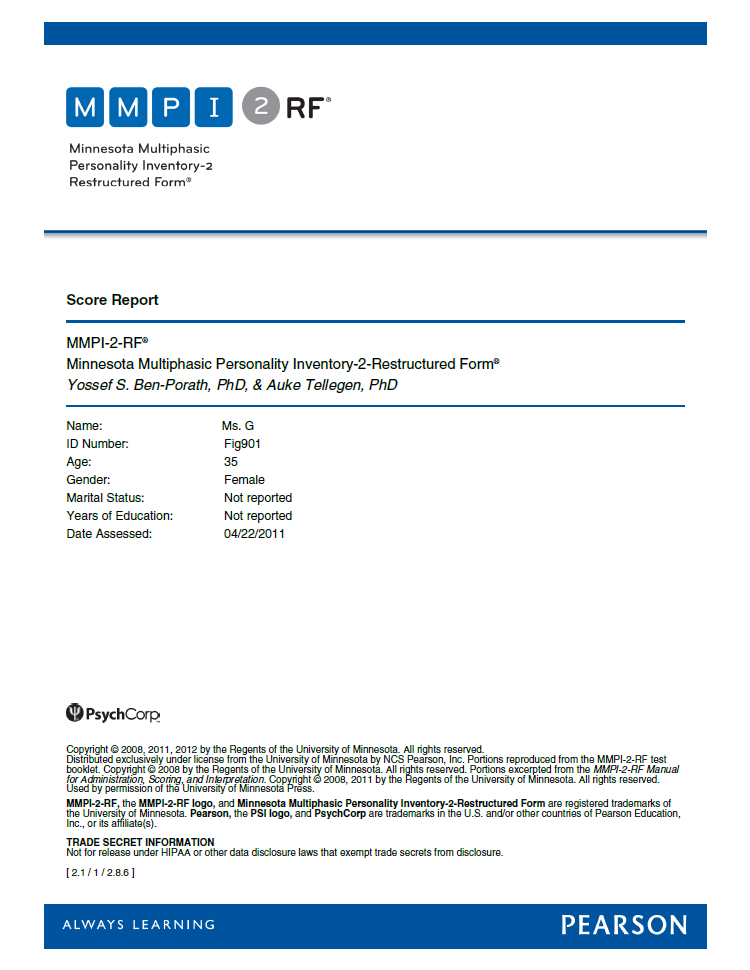 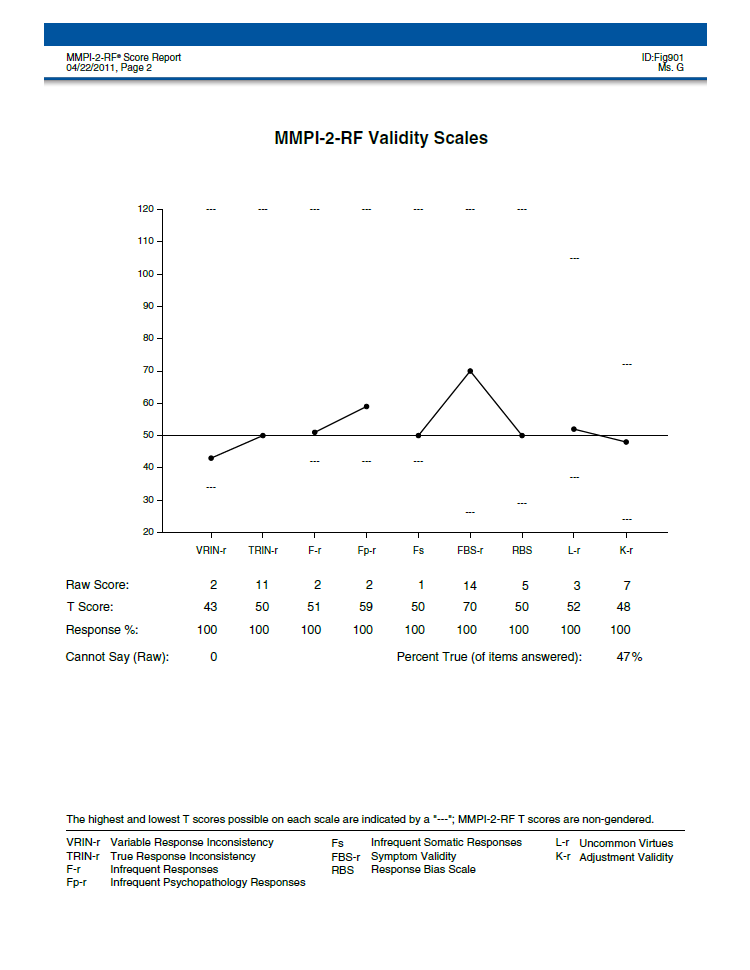 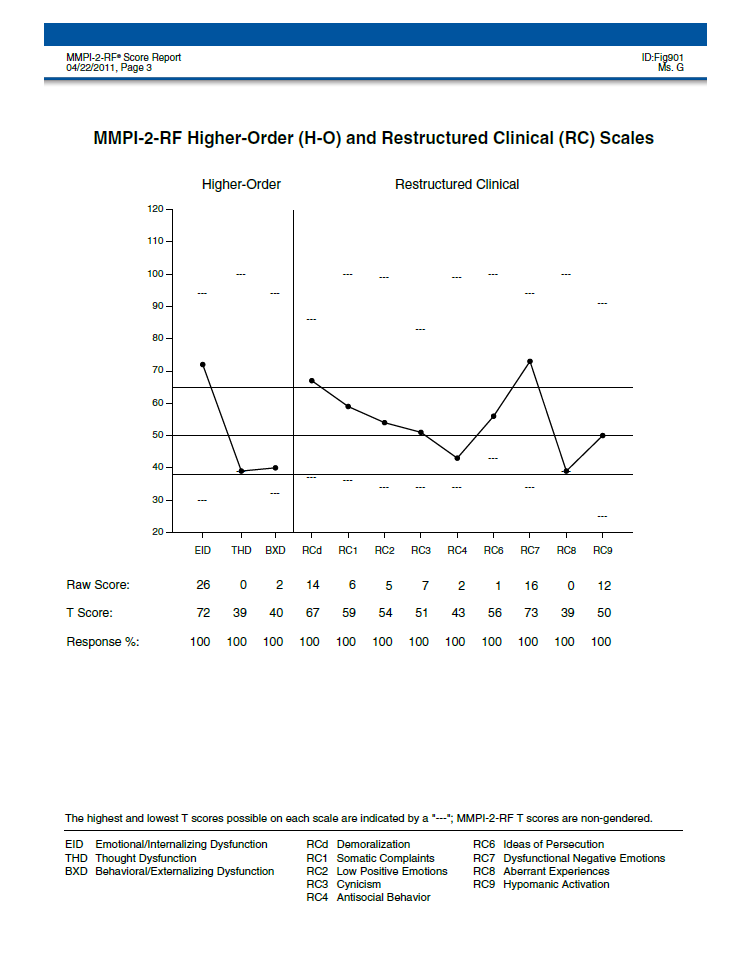 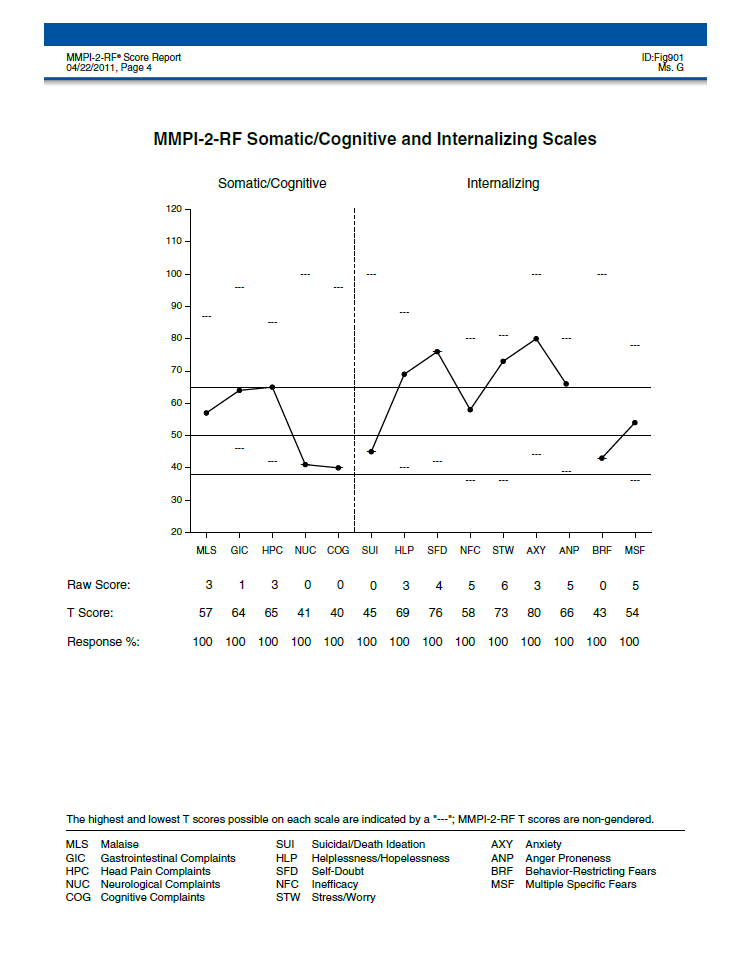 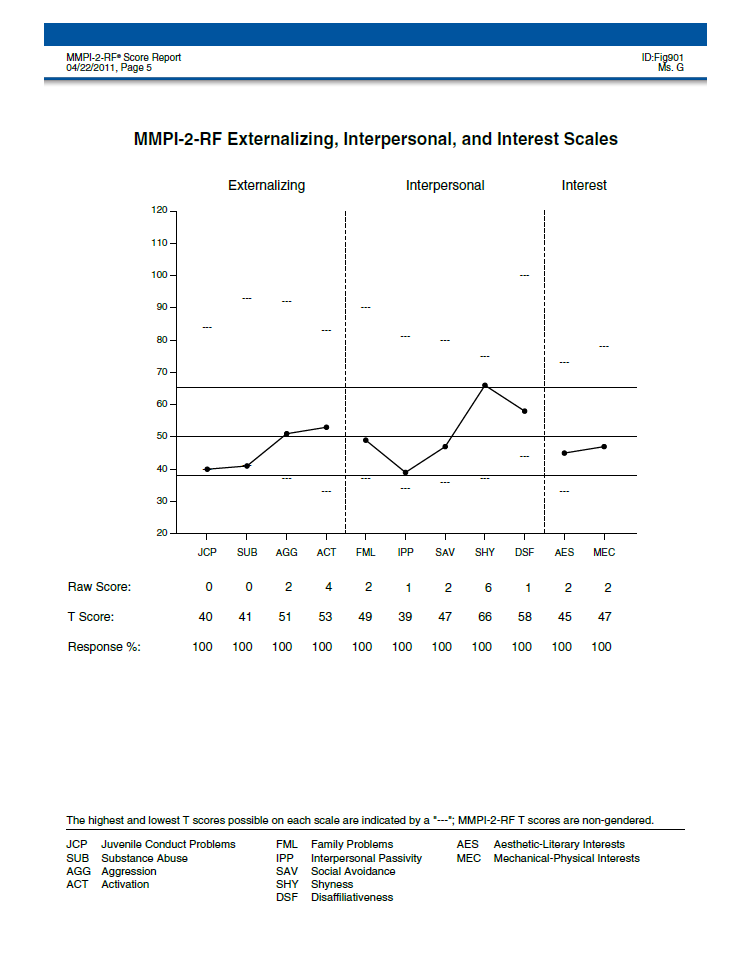 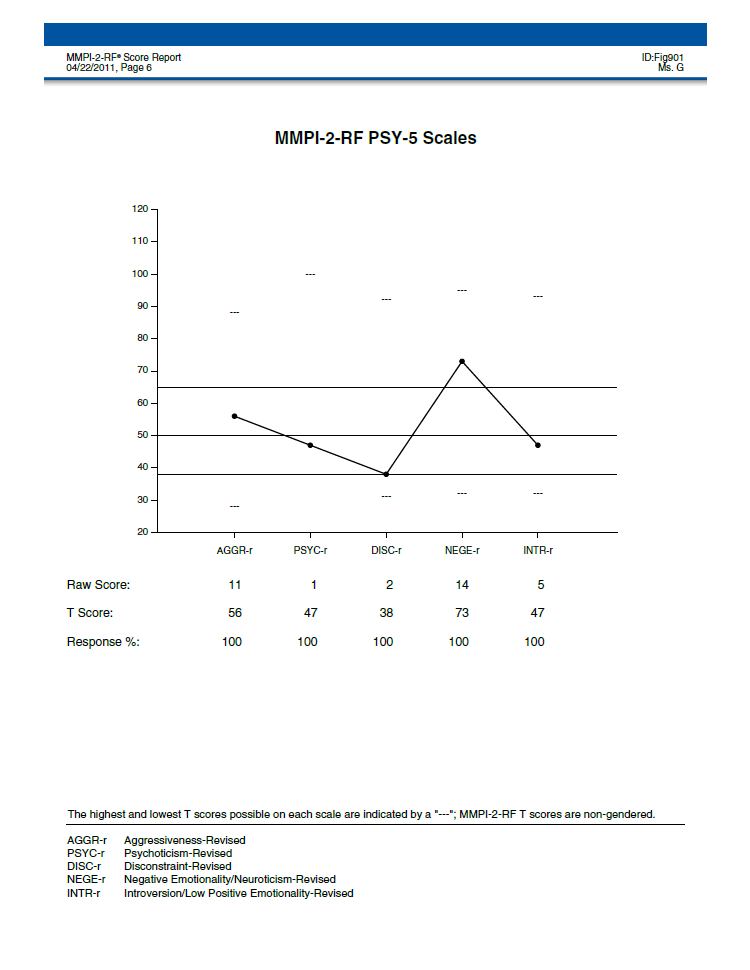 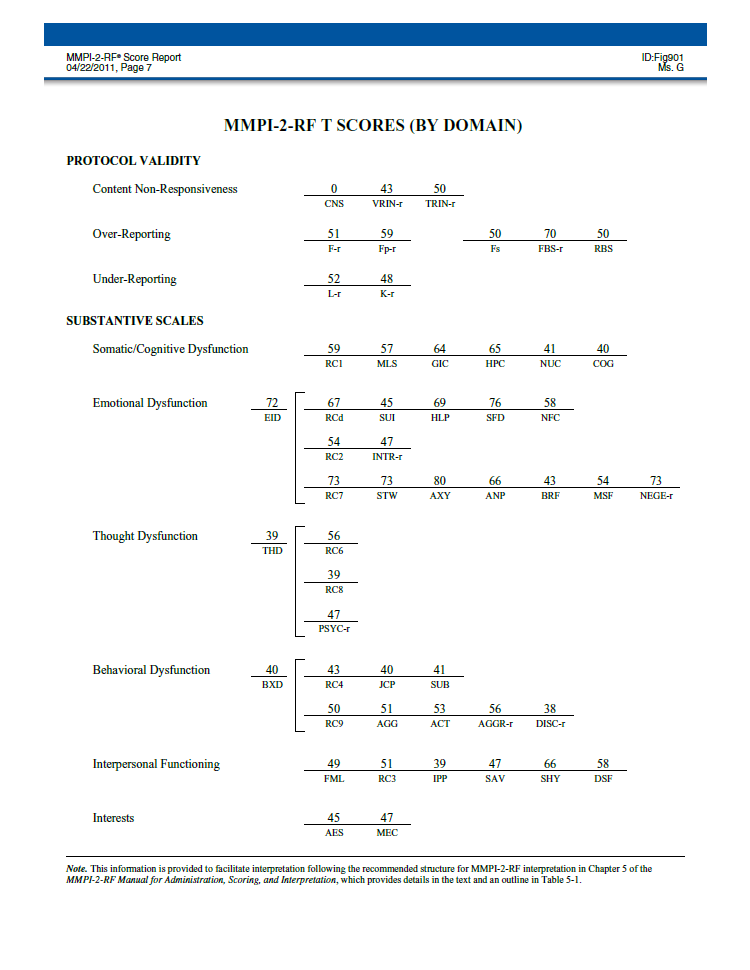 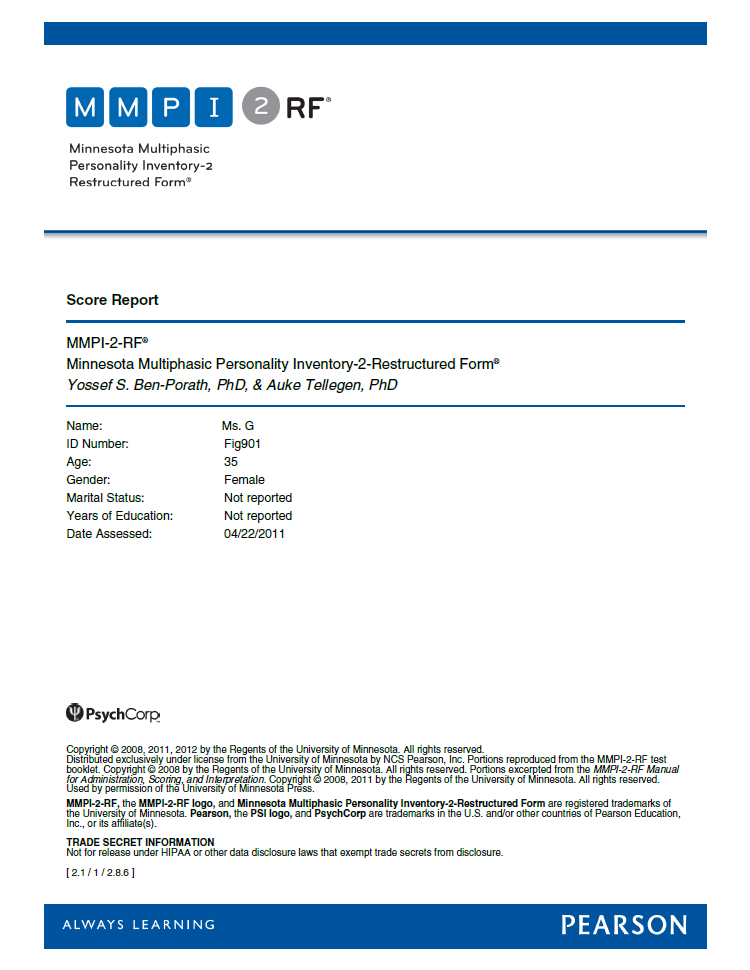 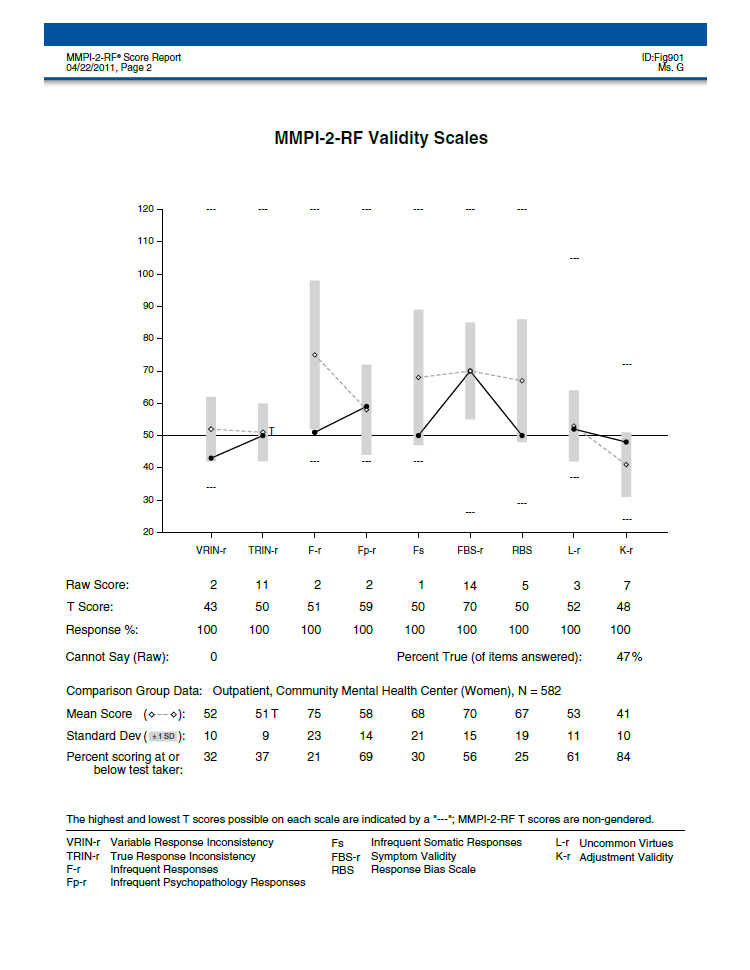 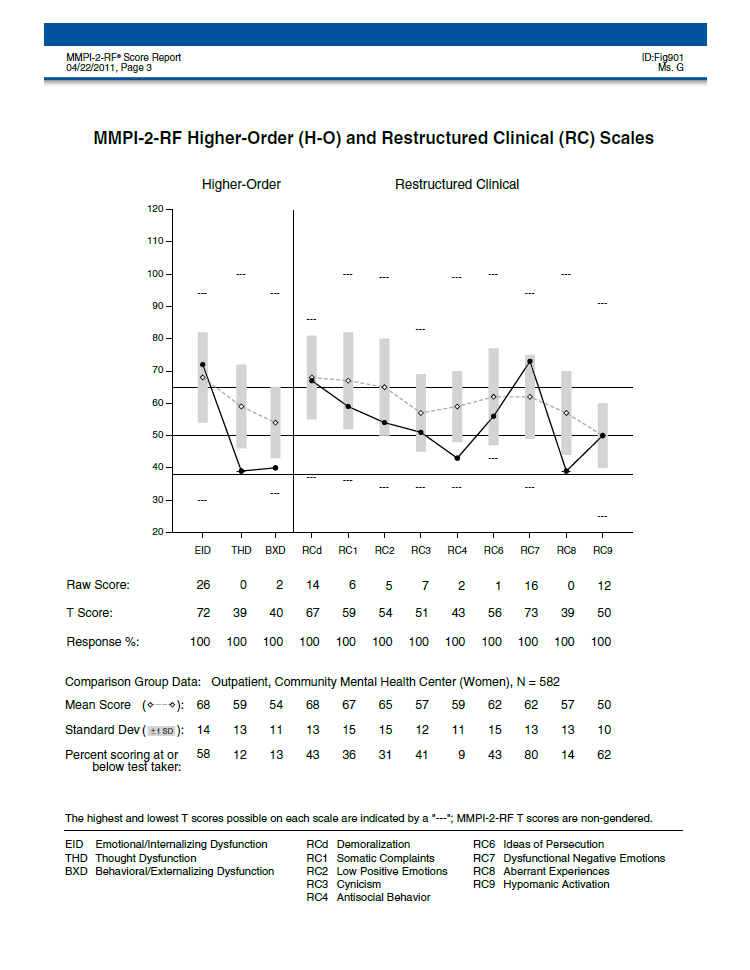 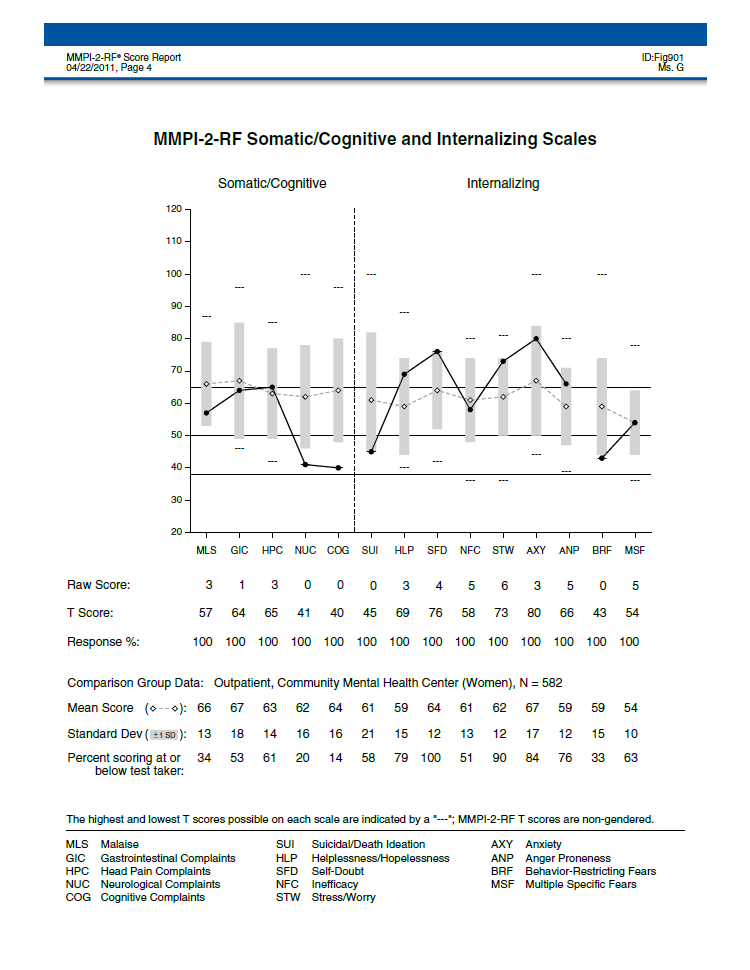 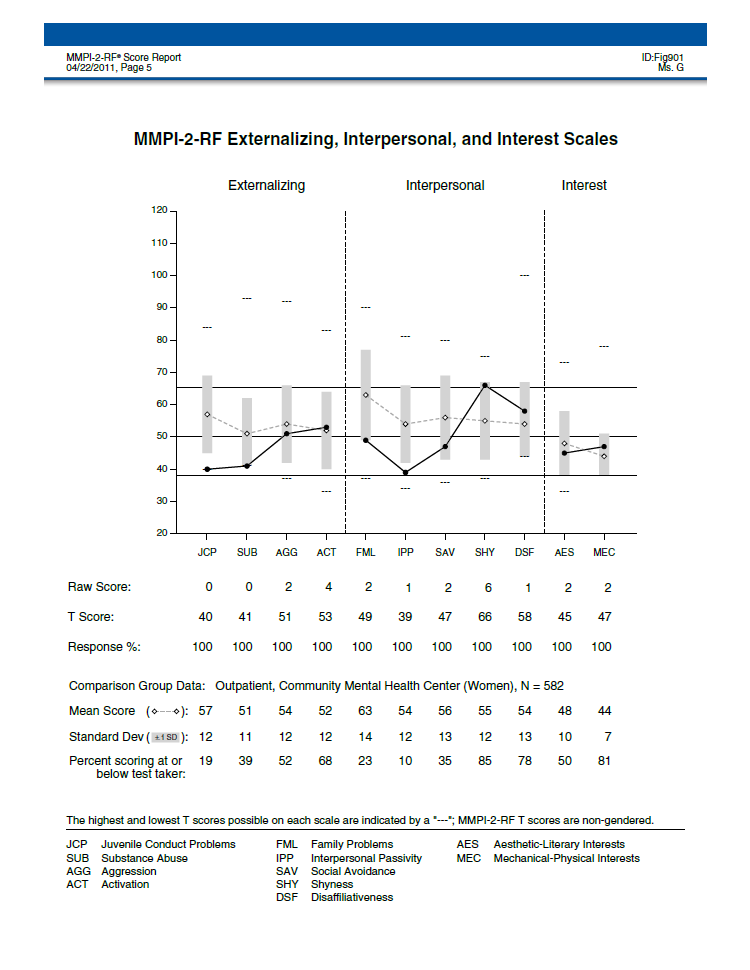 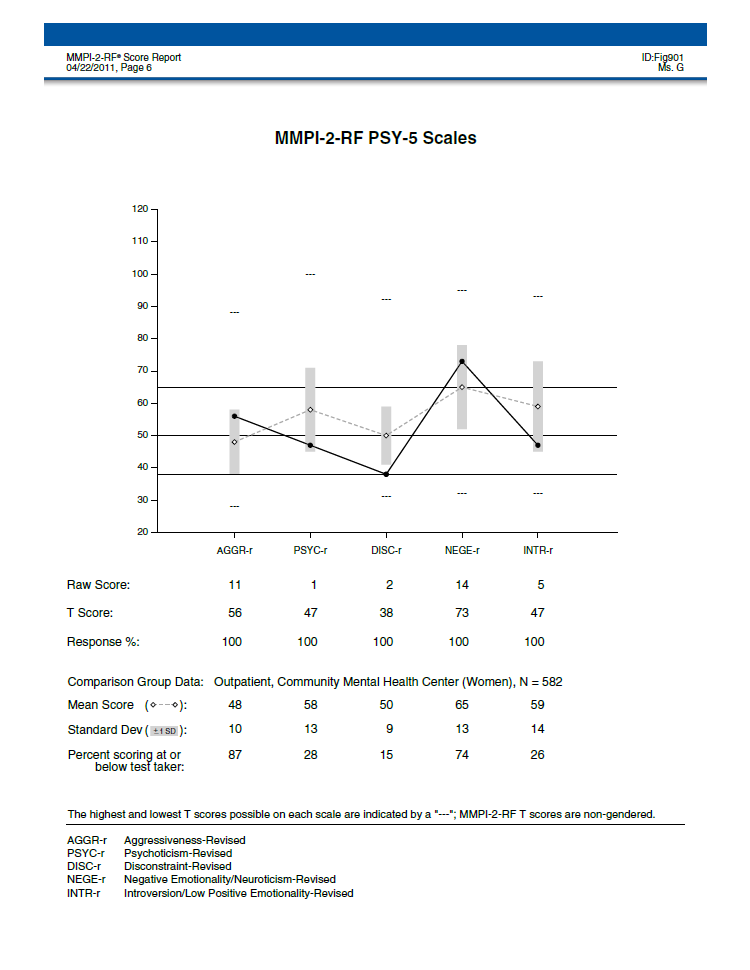 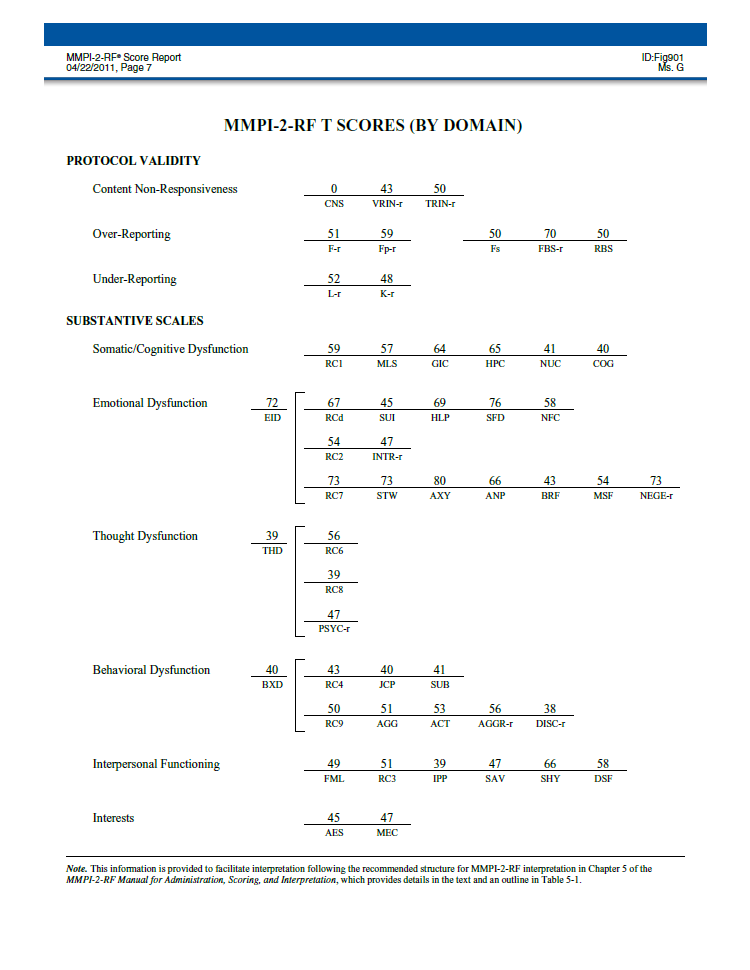 Mr. P
49 year old, single male
Long-standing Dx of Schizophrenia, Paranoid type
Diagnosed late teens; resides with parents throughout adult life
Father passed away when Mr. P was in his 20s
Mother now in 70s
Received case management services in community 
Periodic employment as unskilled laborer under auspices of CMHC
Mr. P
Several weeks prior to hospitalization Mr. P became embroiled in conflict with co-worker
Employment suspended as a consequence of physical altercation
Discontinued medication and decompensated into acute psychotic episode marked by belief that job loss is the result of gov’t conspiracy to take away his disability benefits as well
Mother informed case worker that Mr. P was threatening retaliation against co-worker
Although no history of violent behavior, psychiatrist determined significant risk
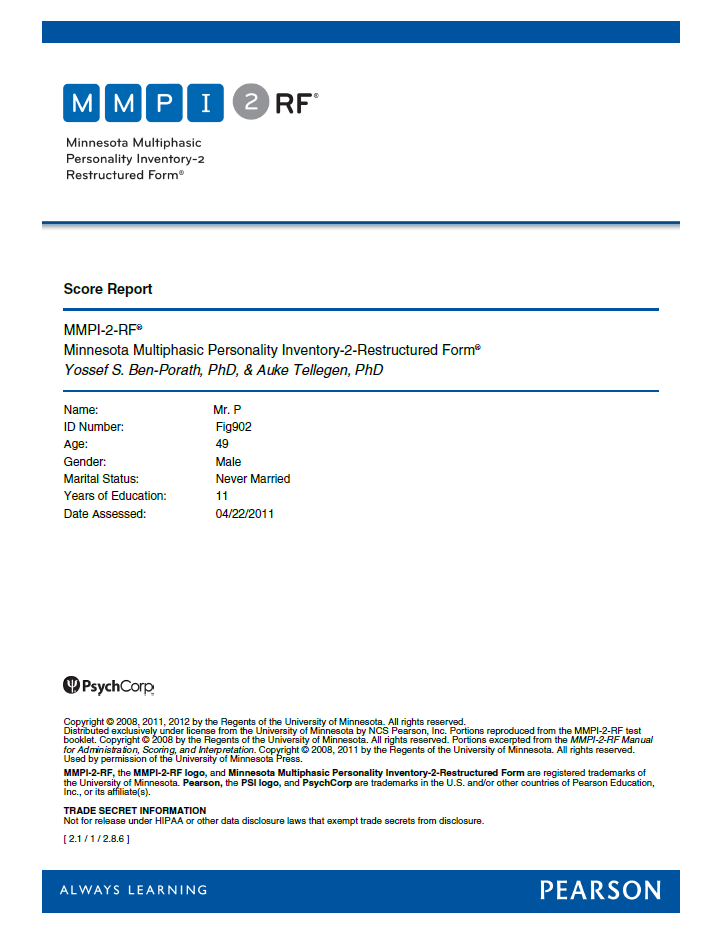 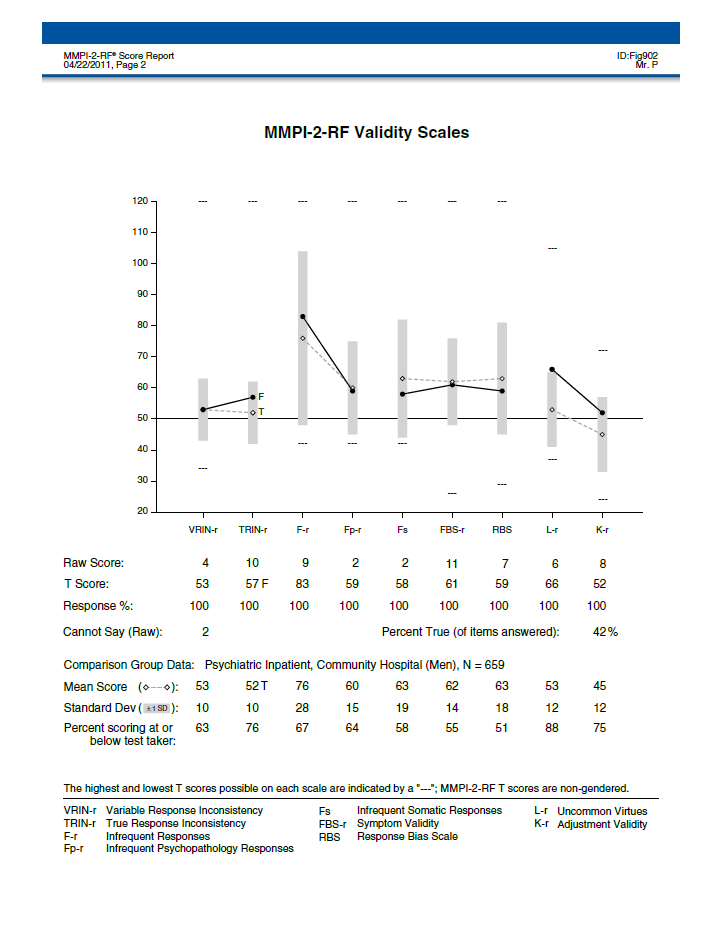 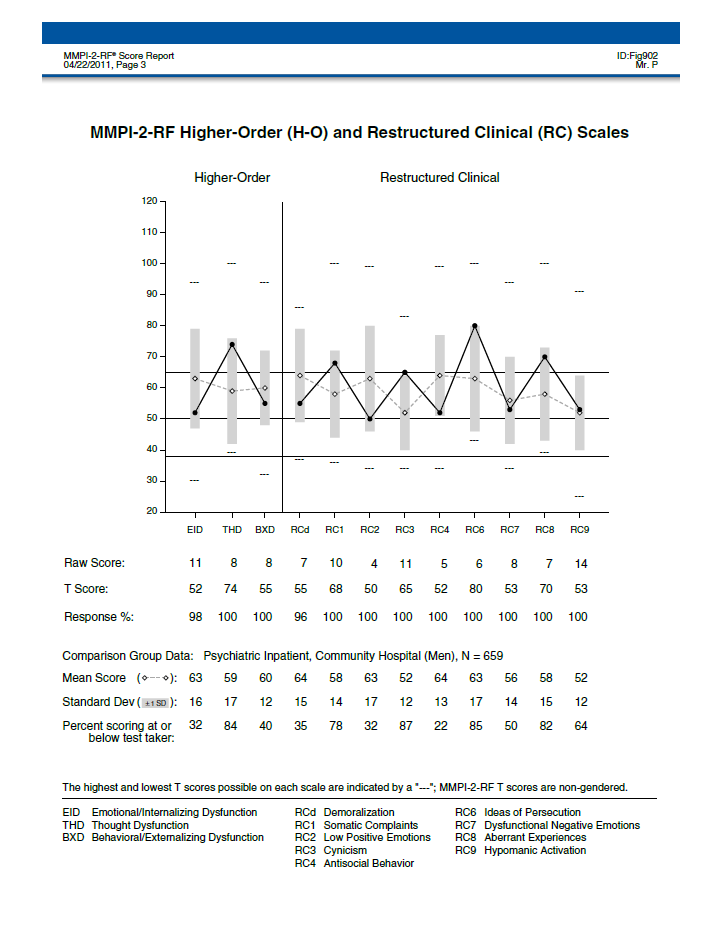 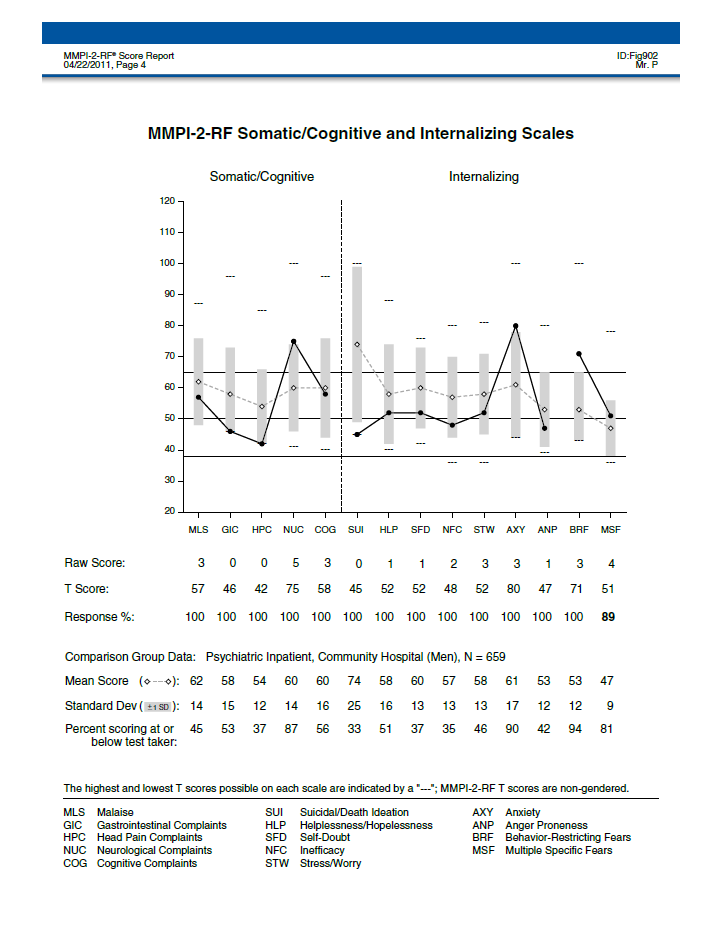 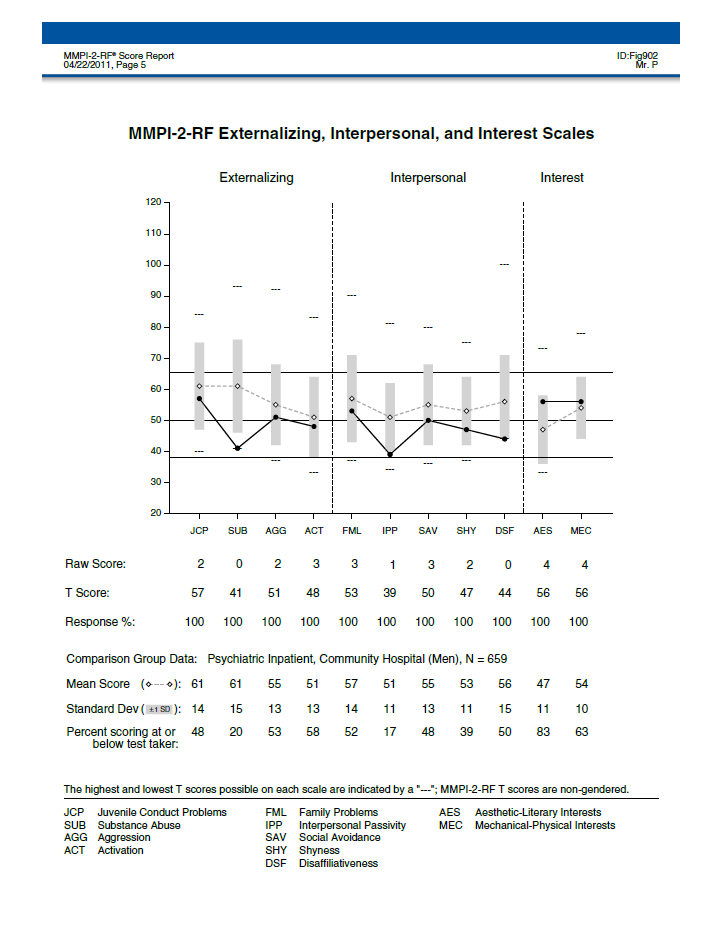 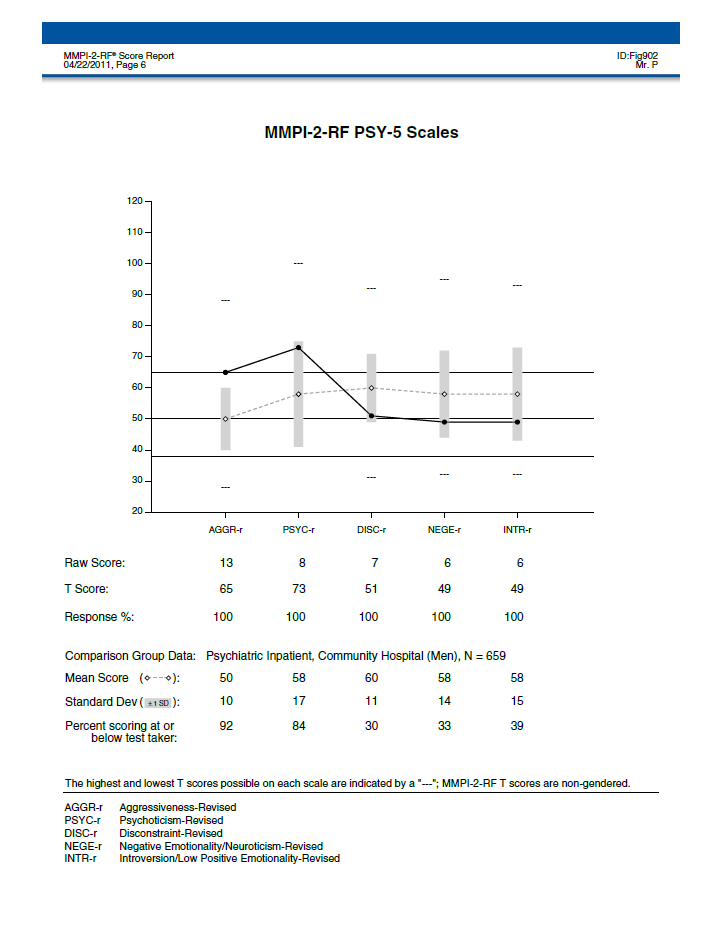 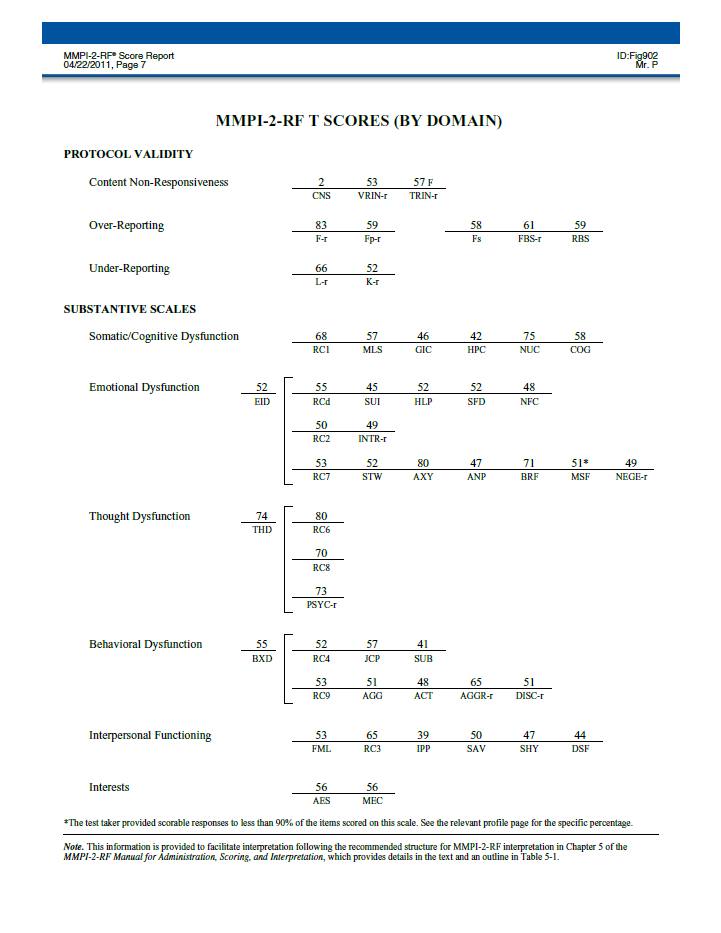 Mr. E
28 year old, never married, male
Arrested after assaulting stranger in a bar
 Arresting officer noted mumbling incoherently, religiously preoccupied 
Taken to crisis united; observed to be intoxicated, but possibly also psychotic
Admitted to psychiatric community hospital inpatient unit 
Tested after three days
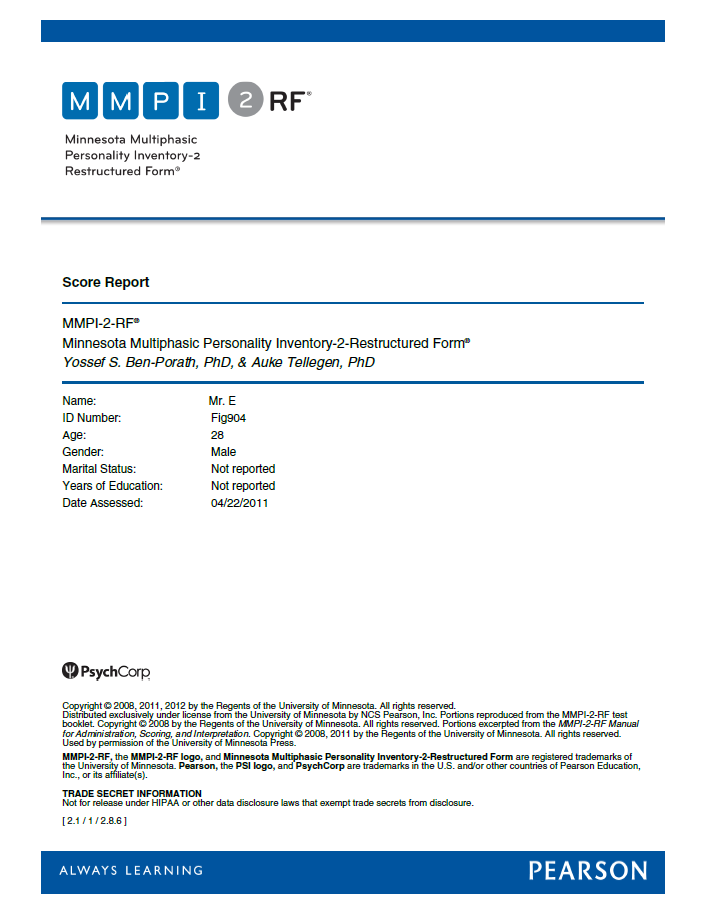 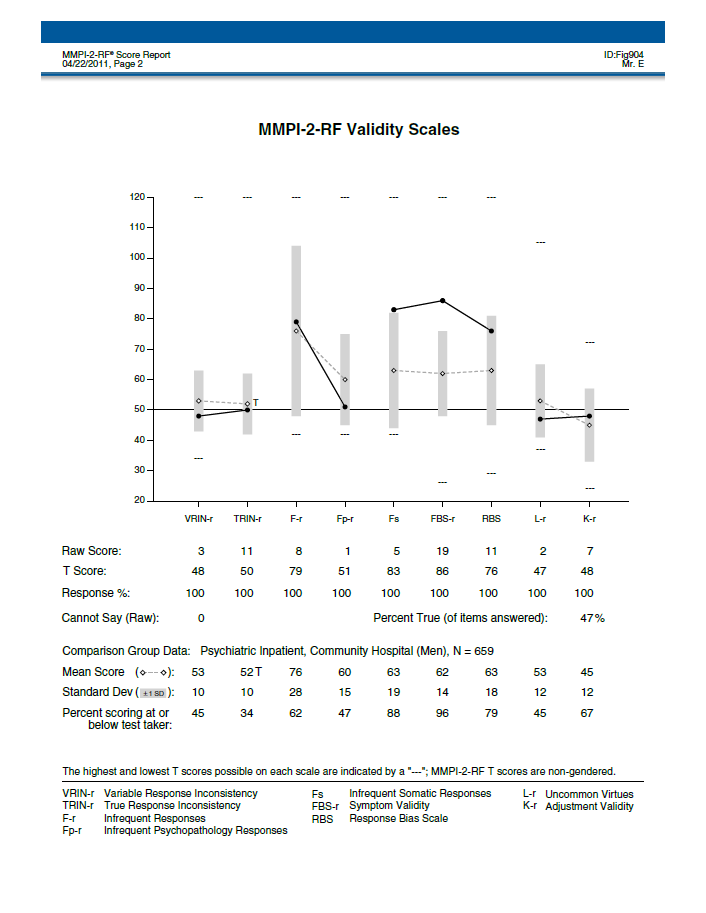 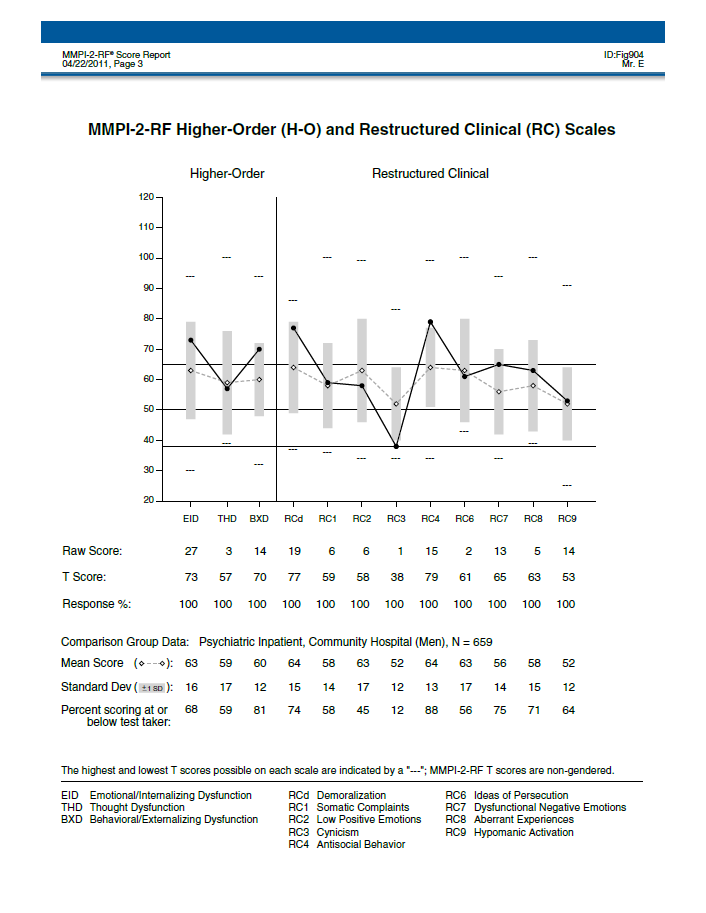 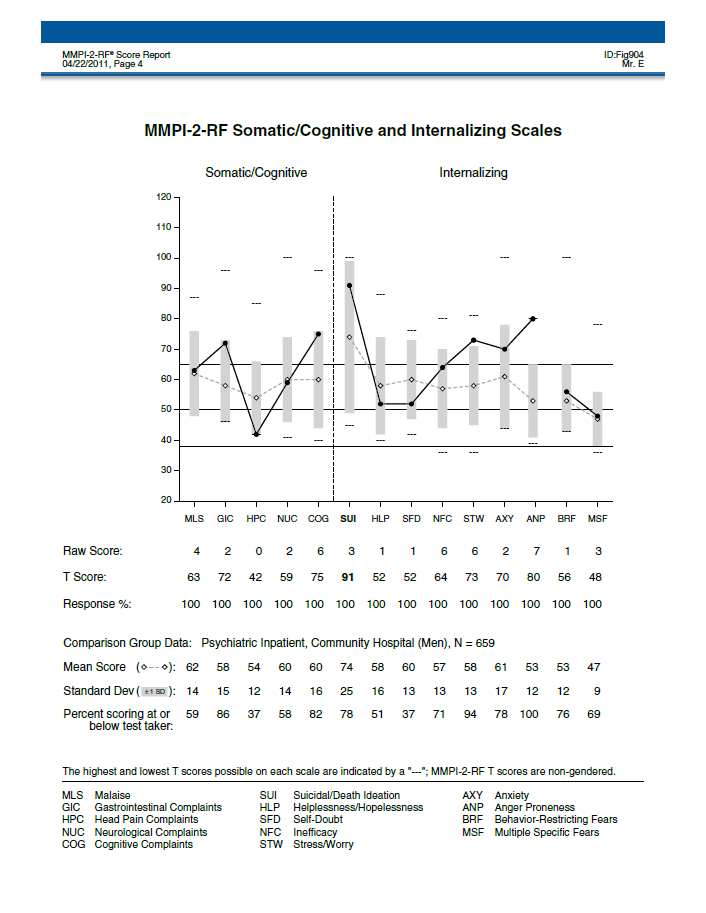 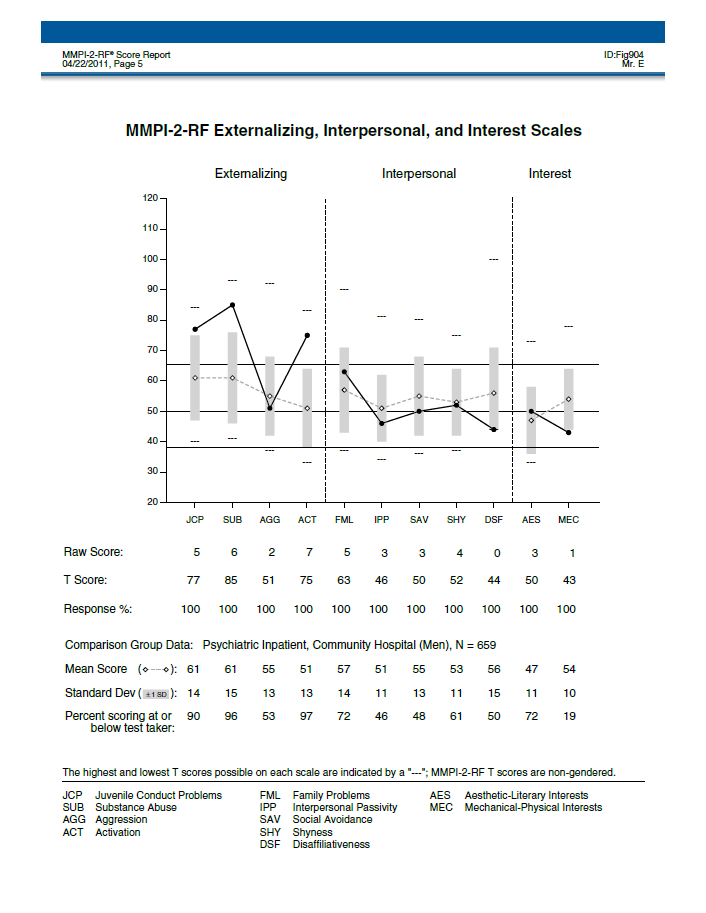 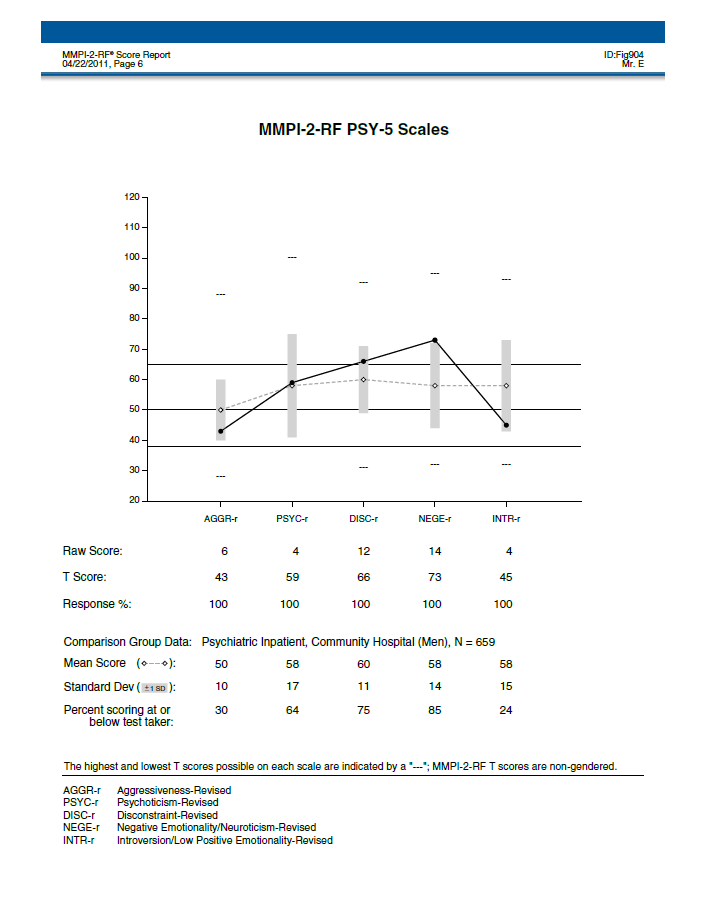 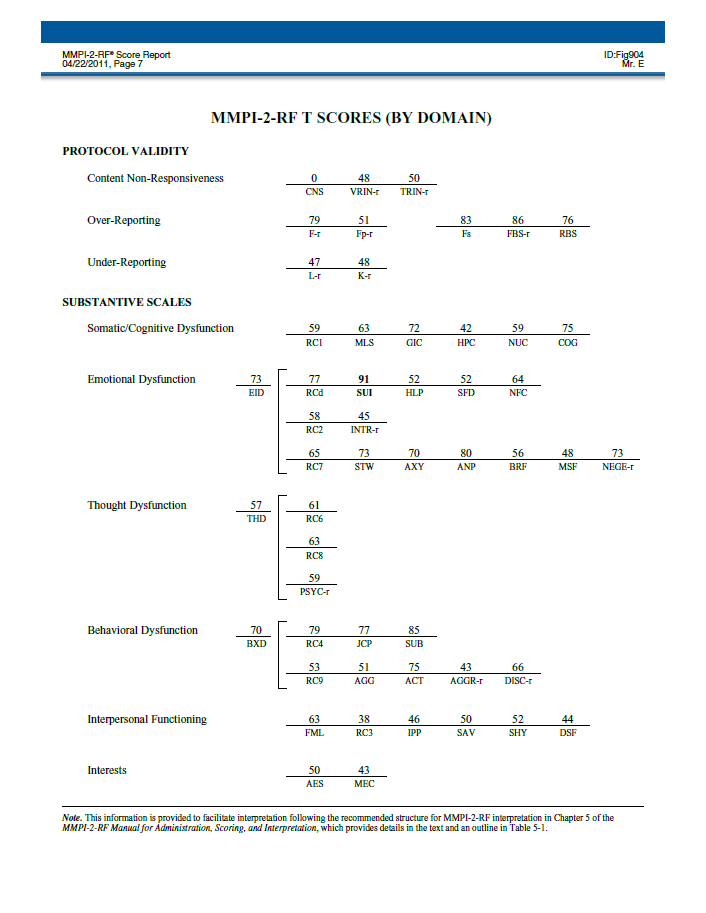